Monetary Bulletin 2020/2
Charts
I The global economy
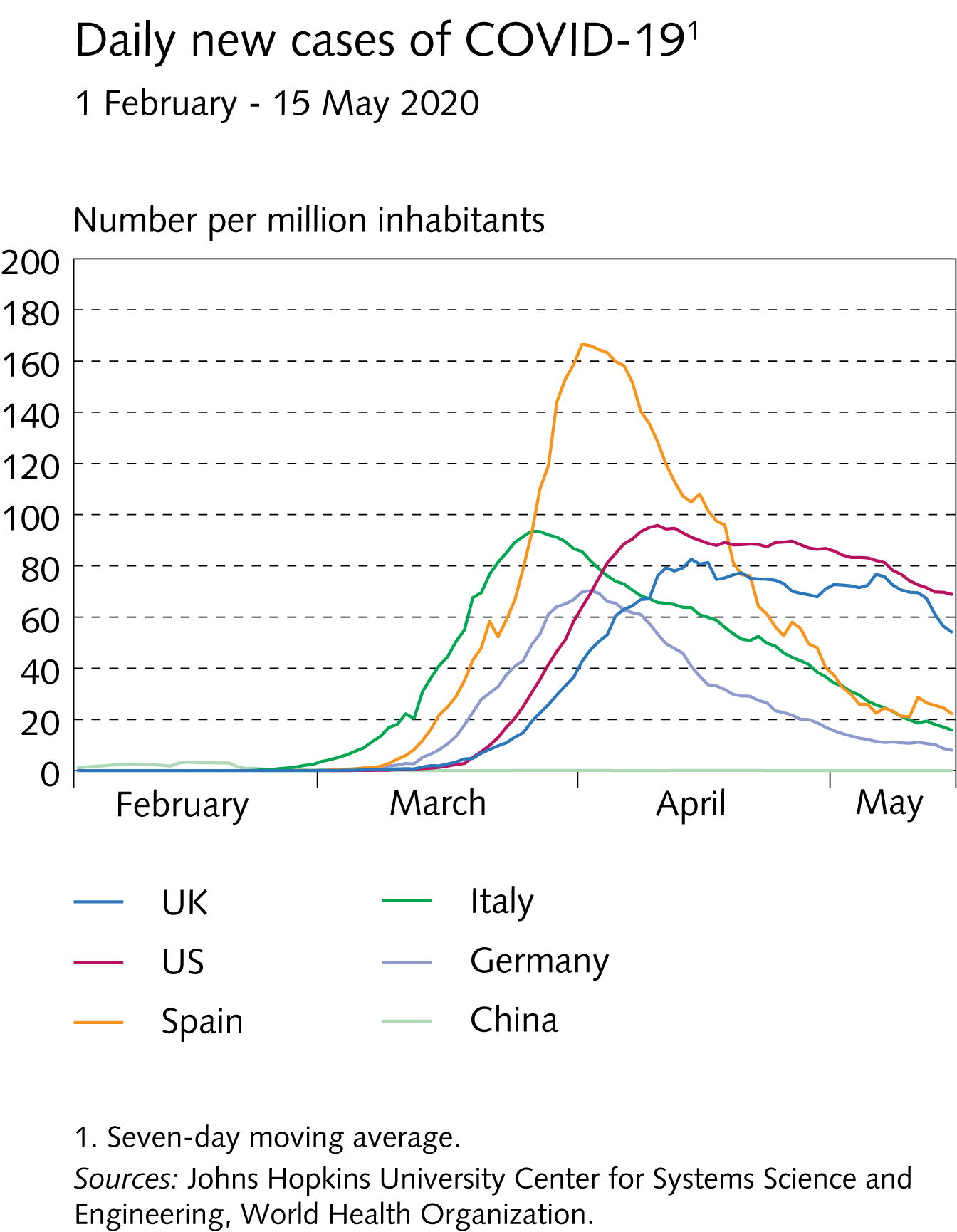 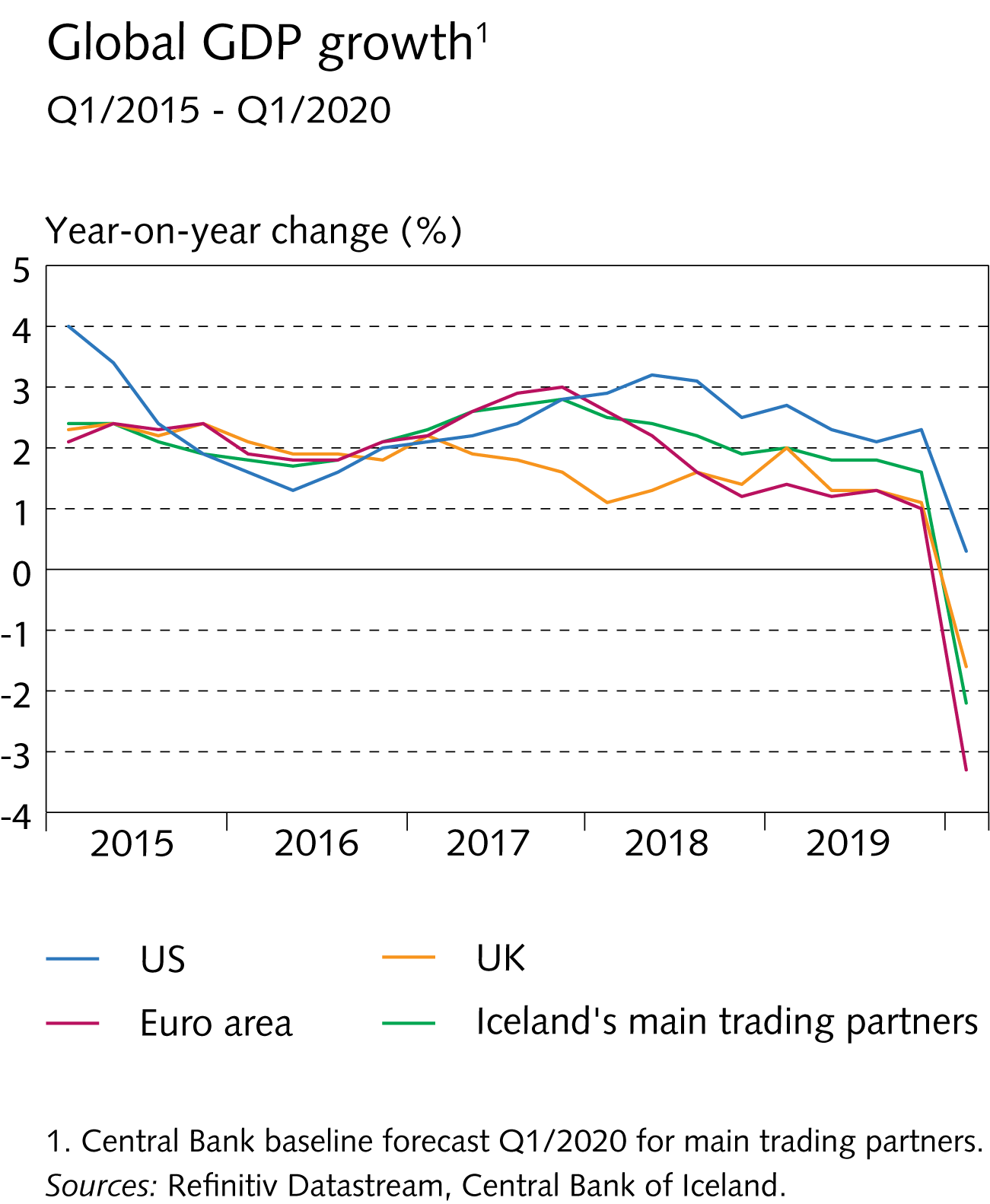 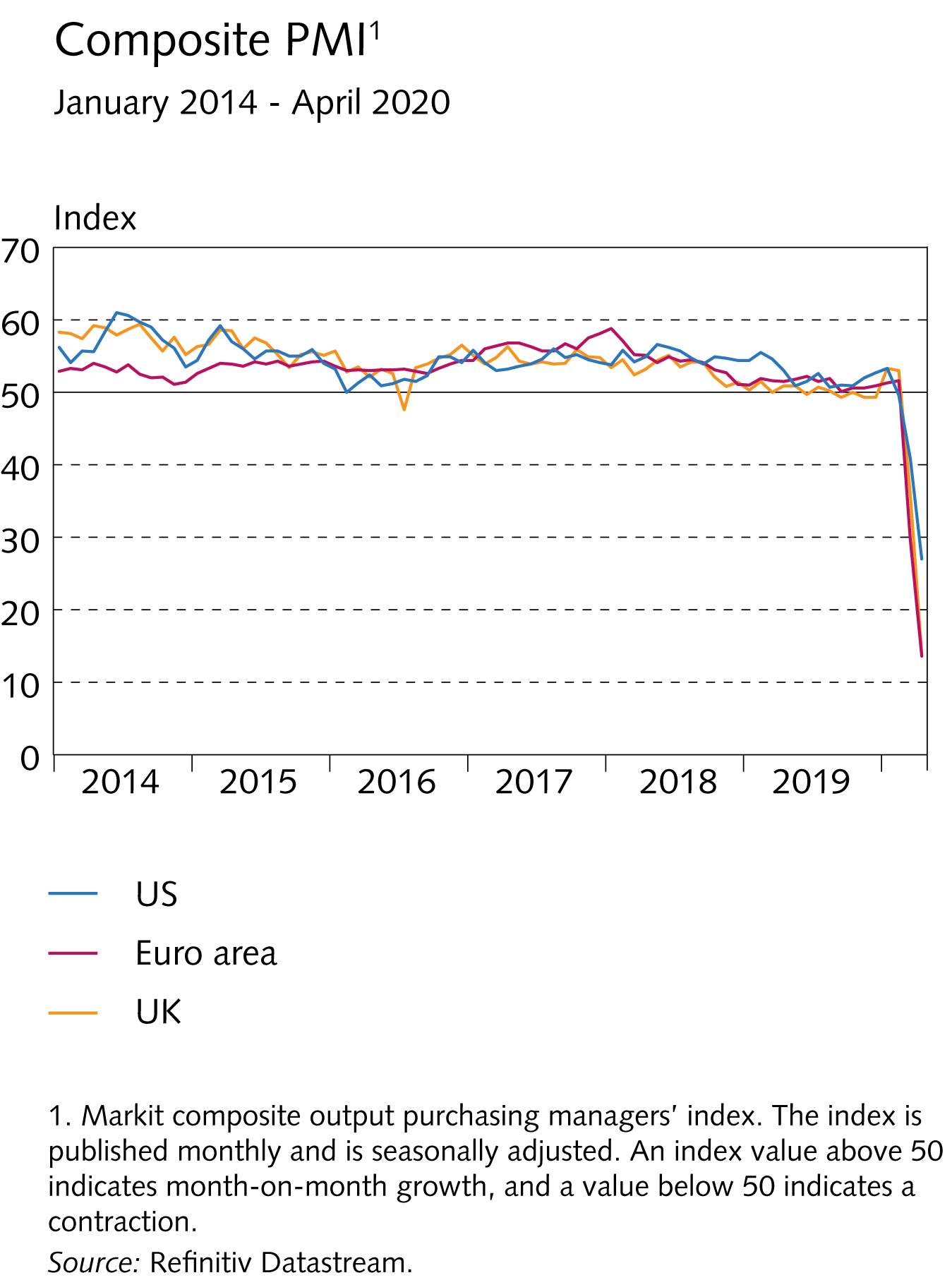 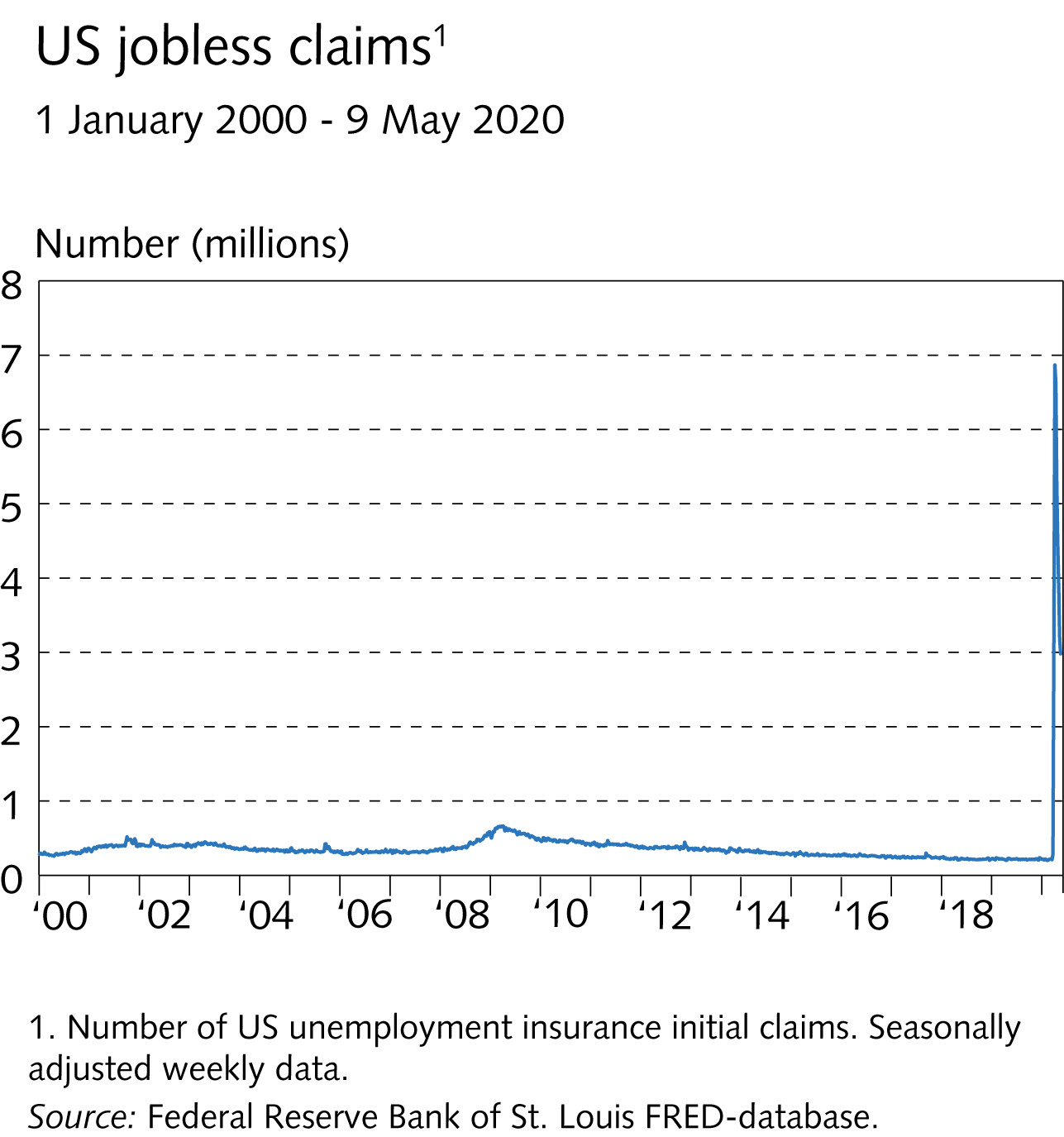 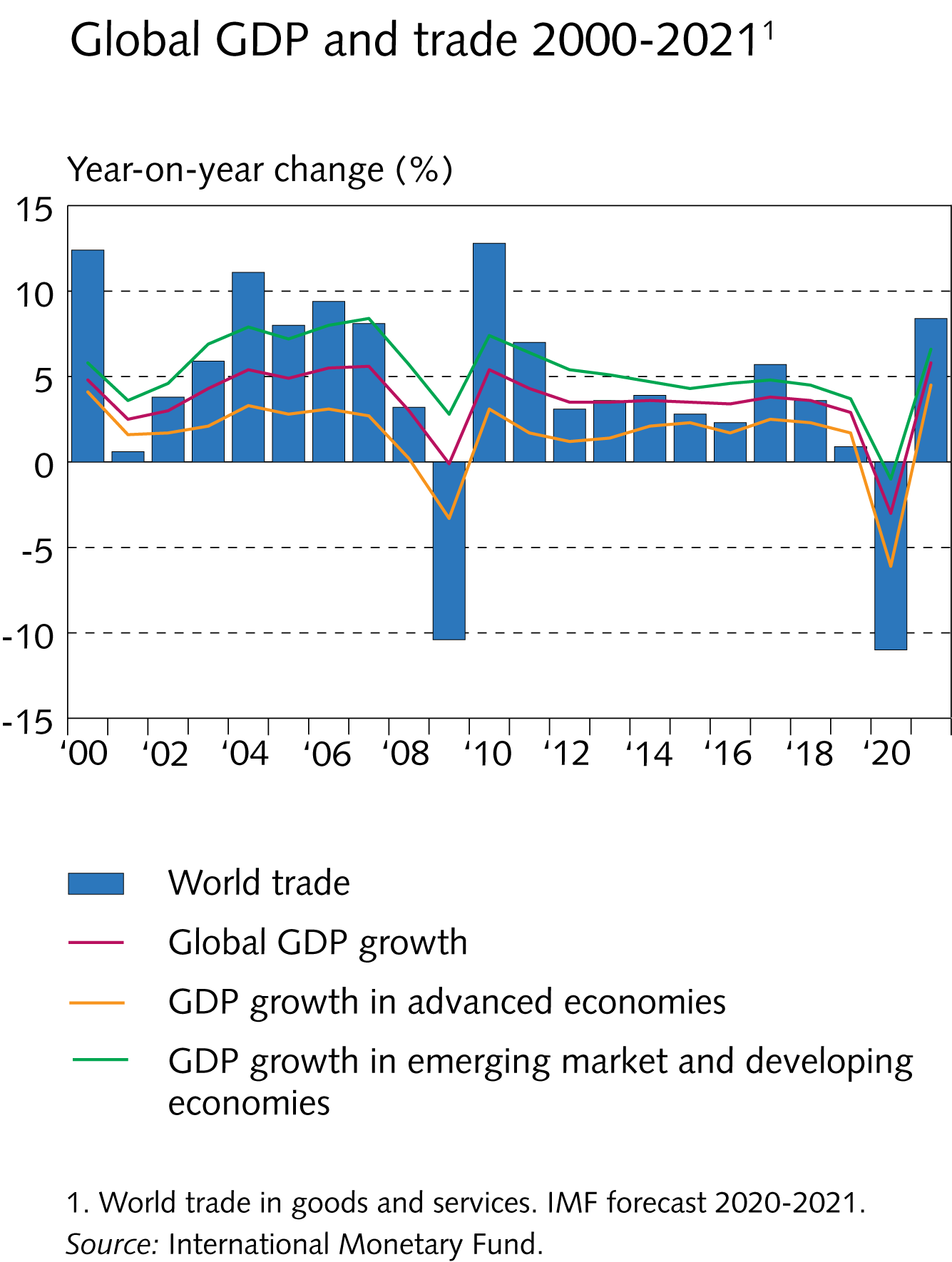 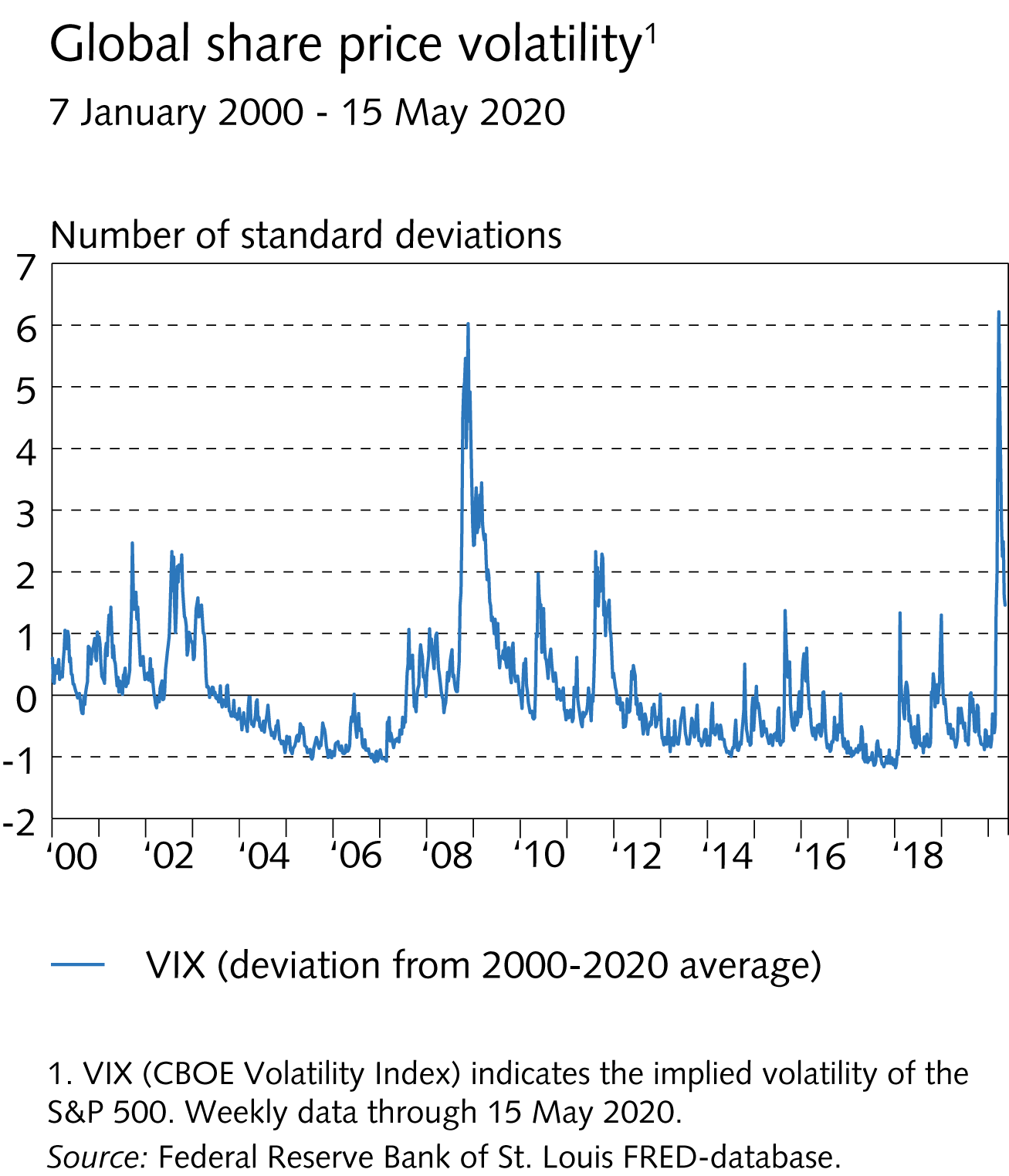 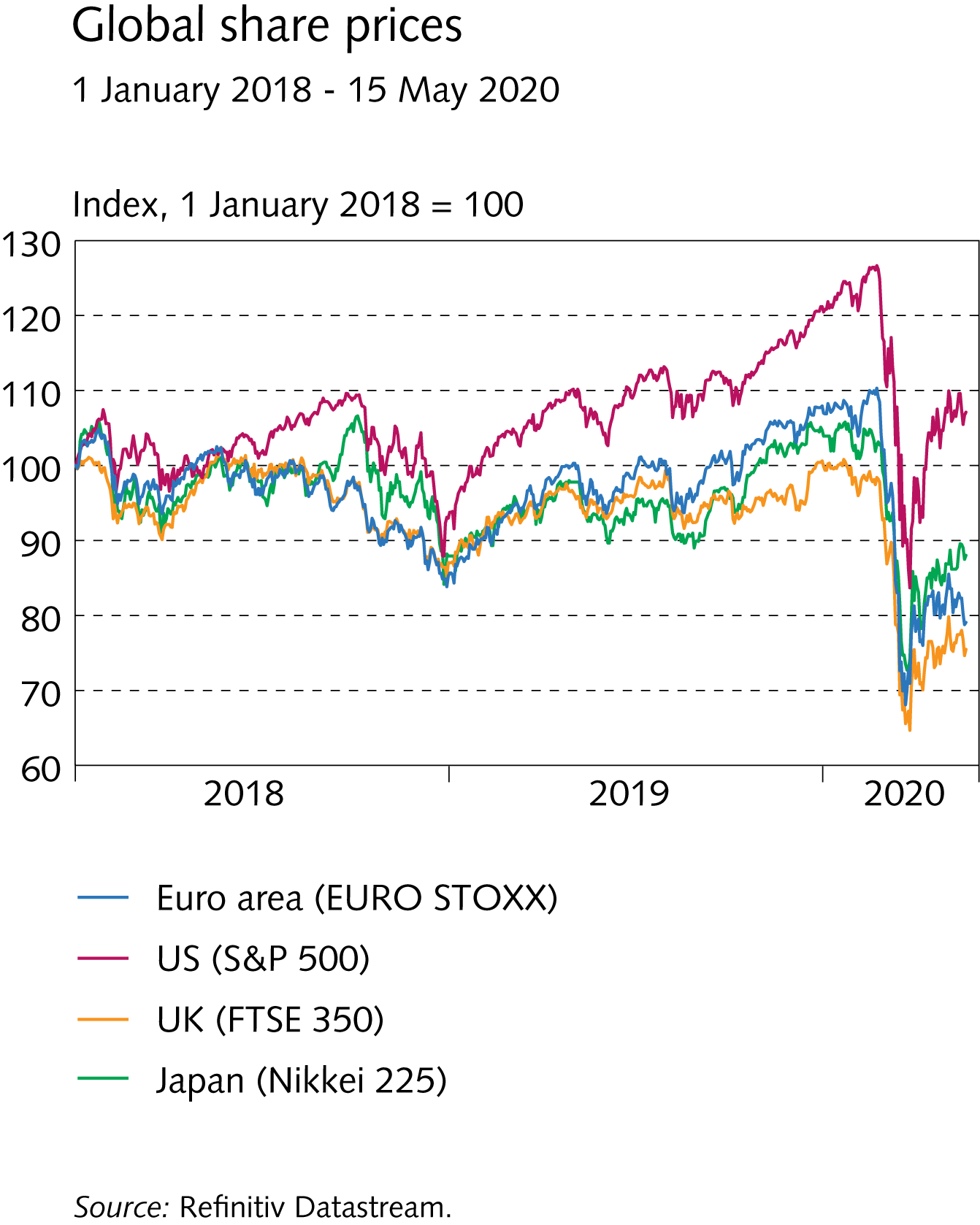 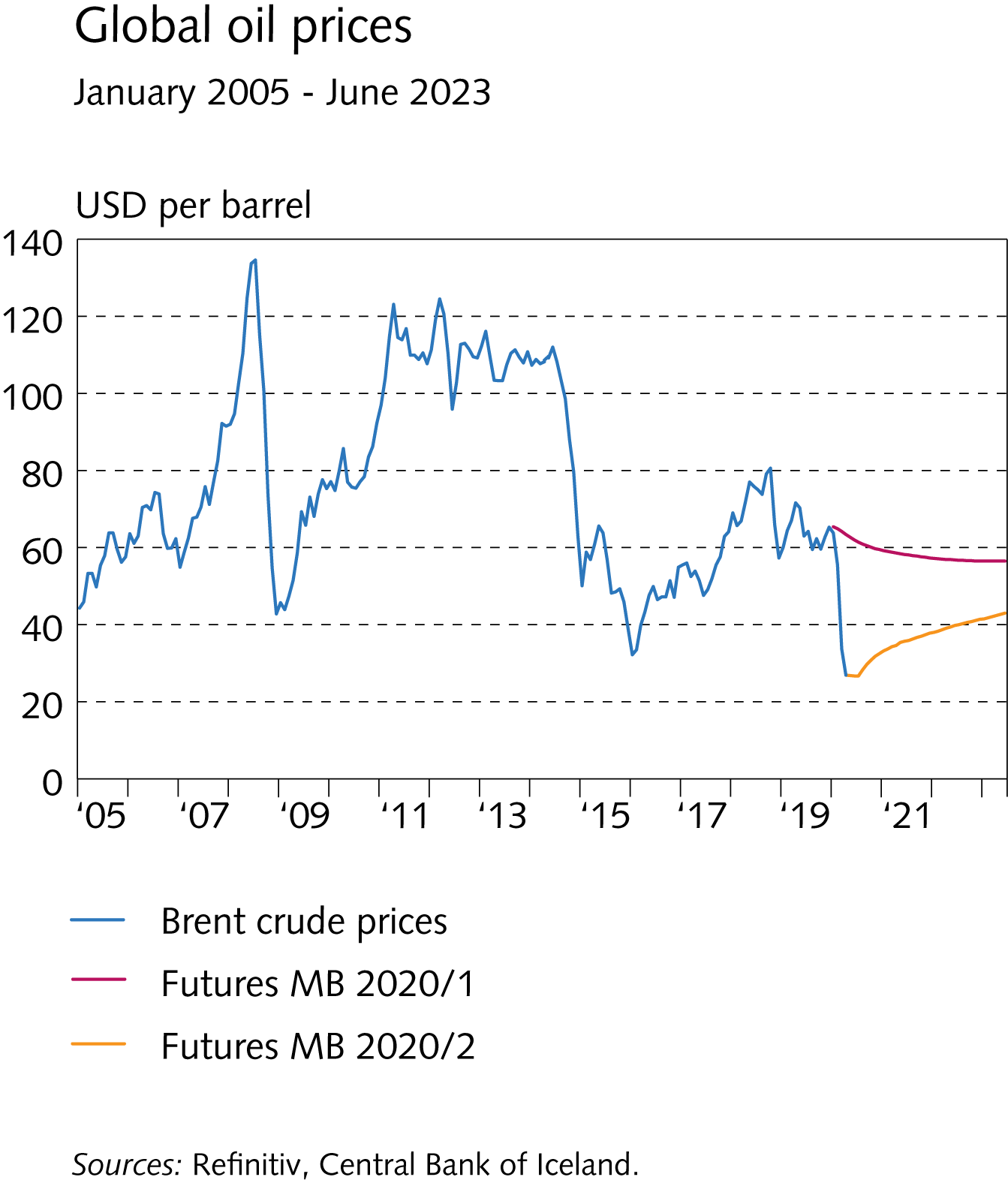 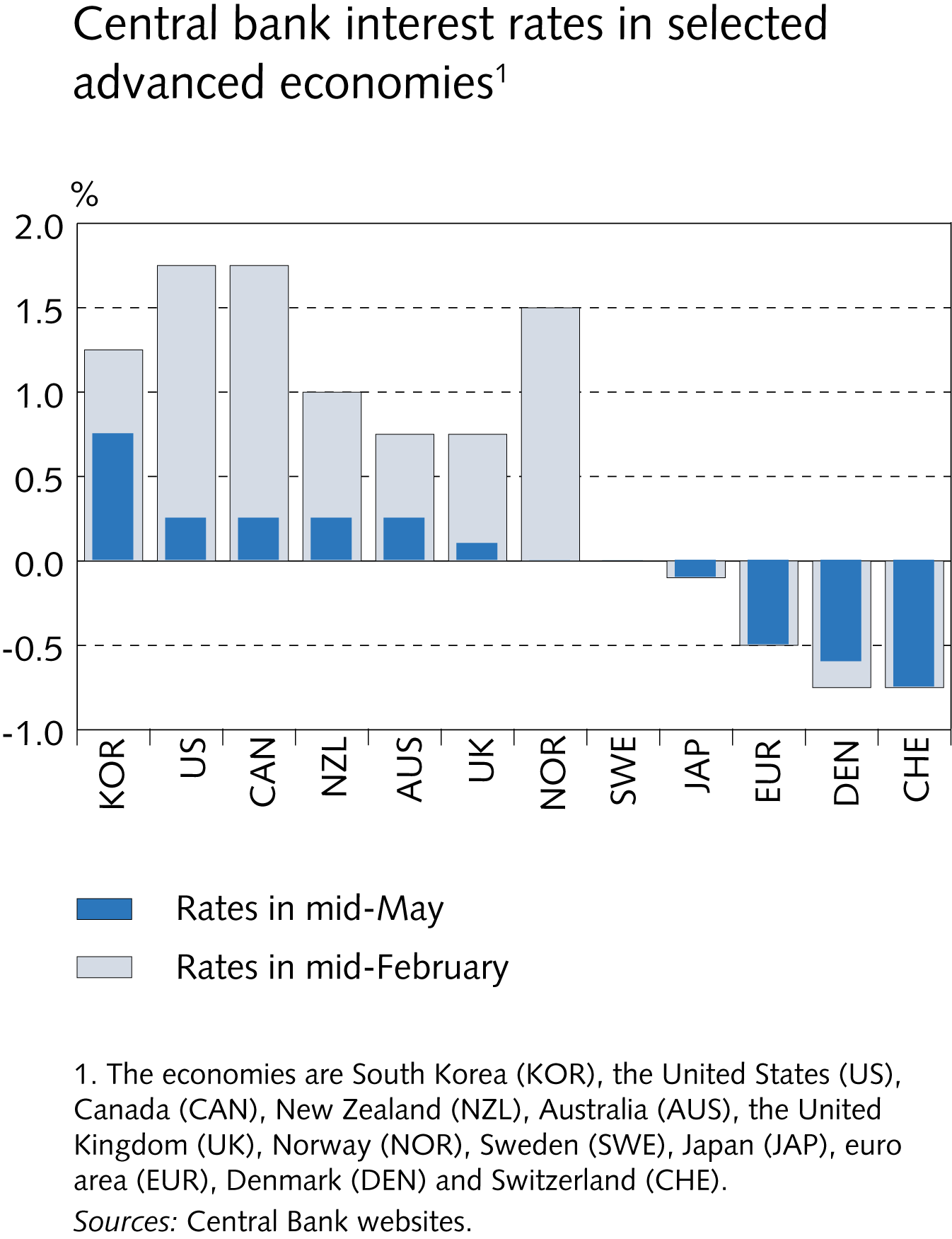 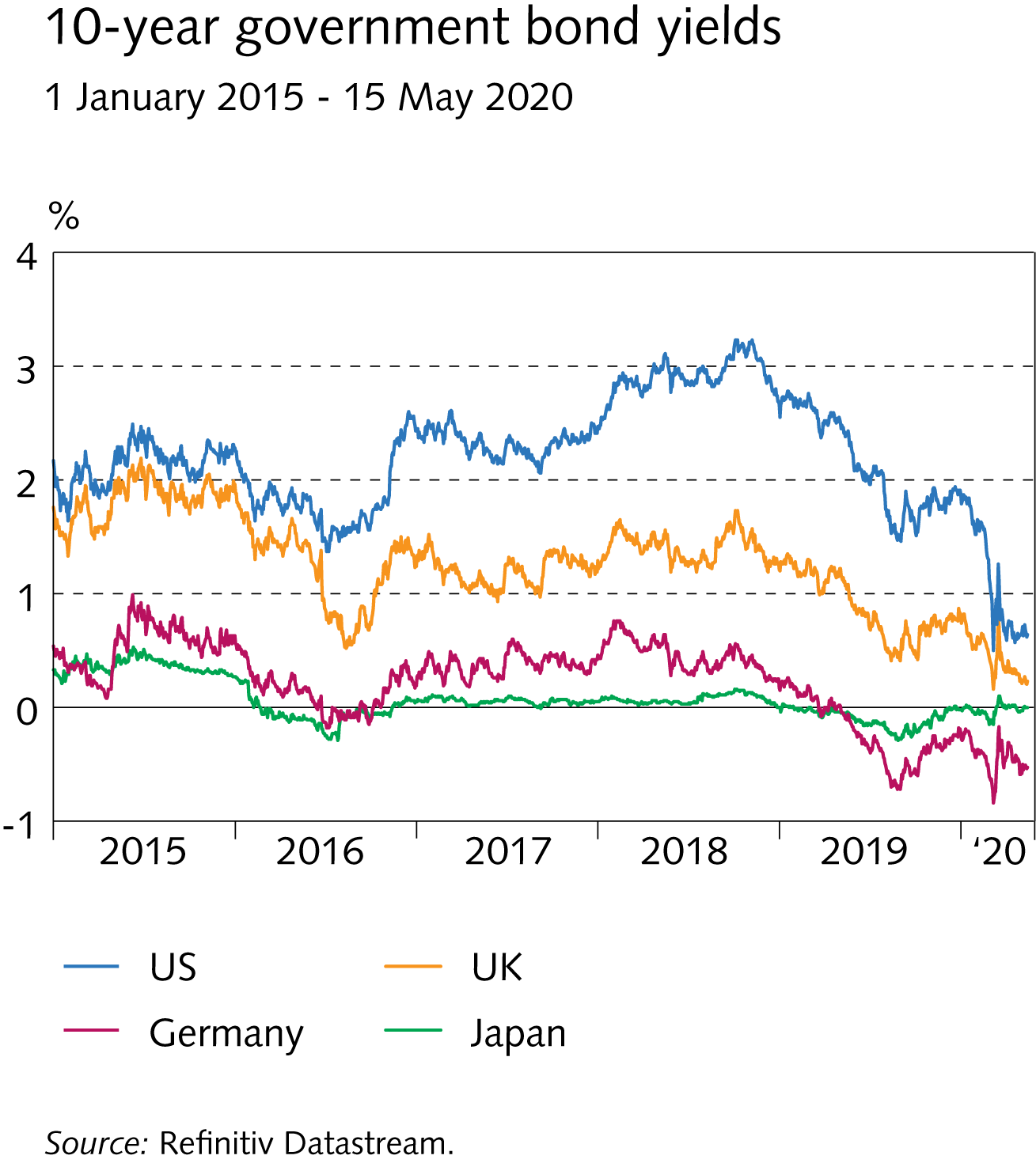 II Monetary policy and domestic financial markets
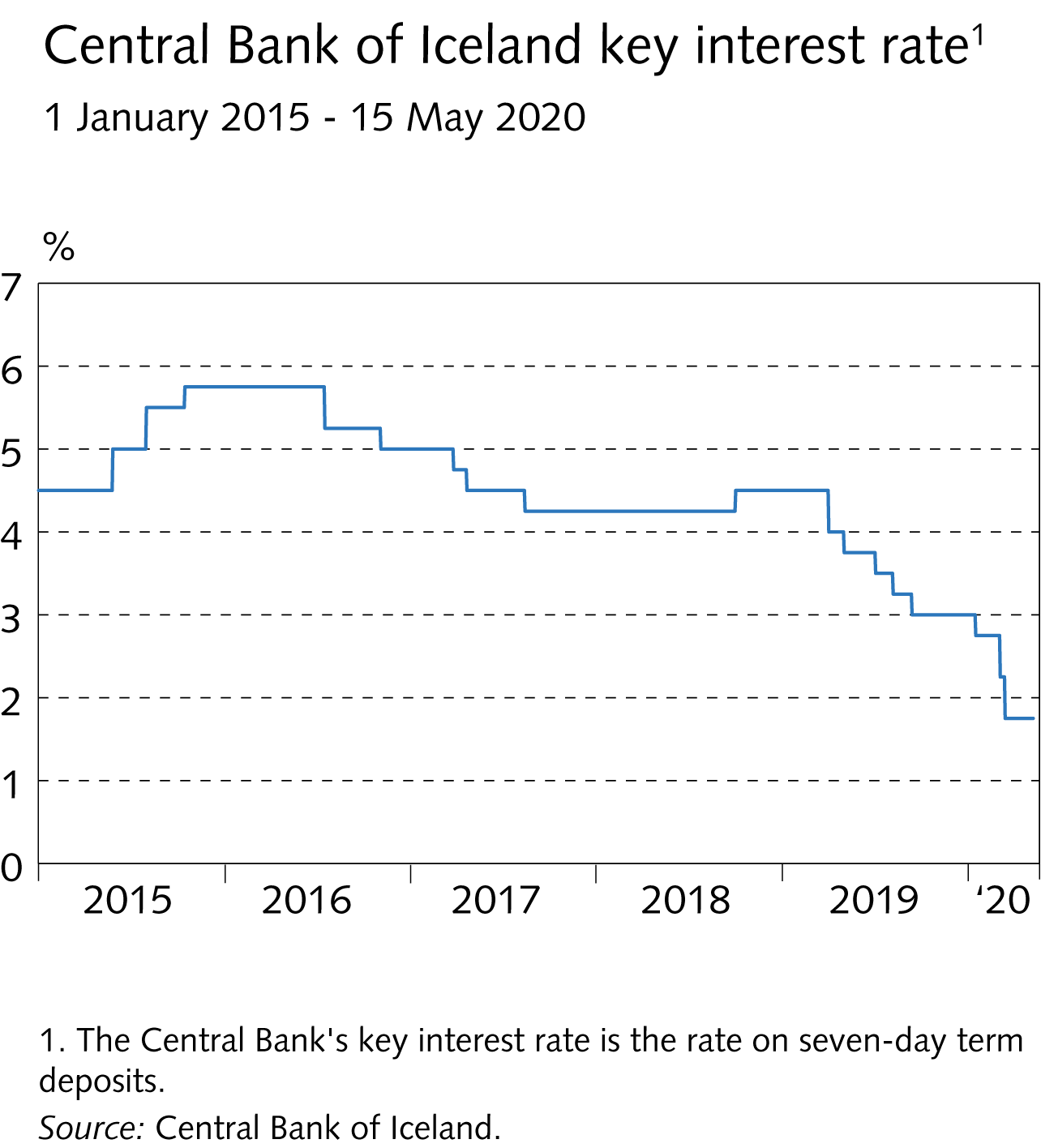 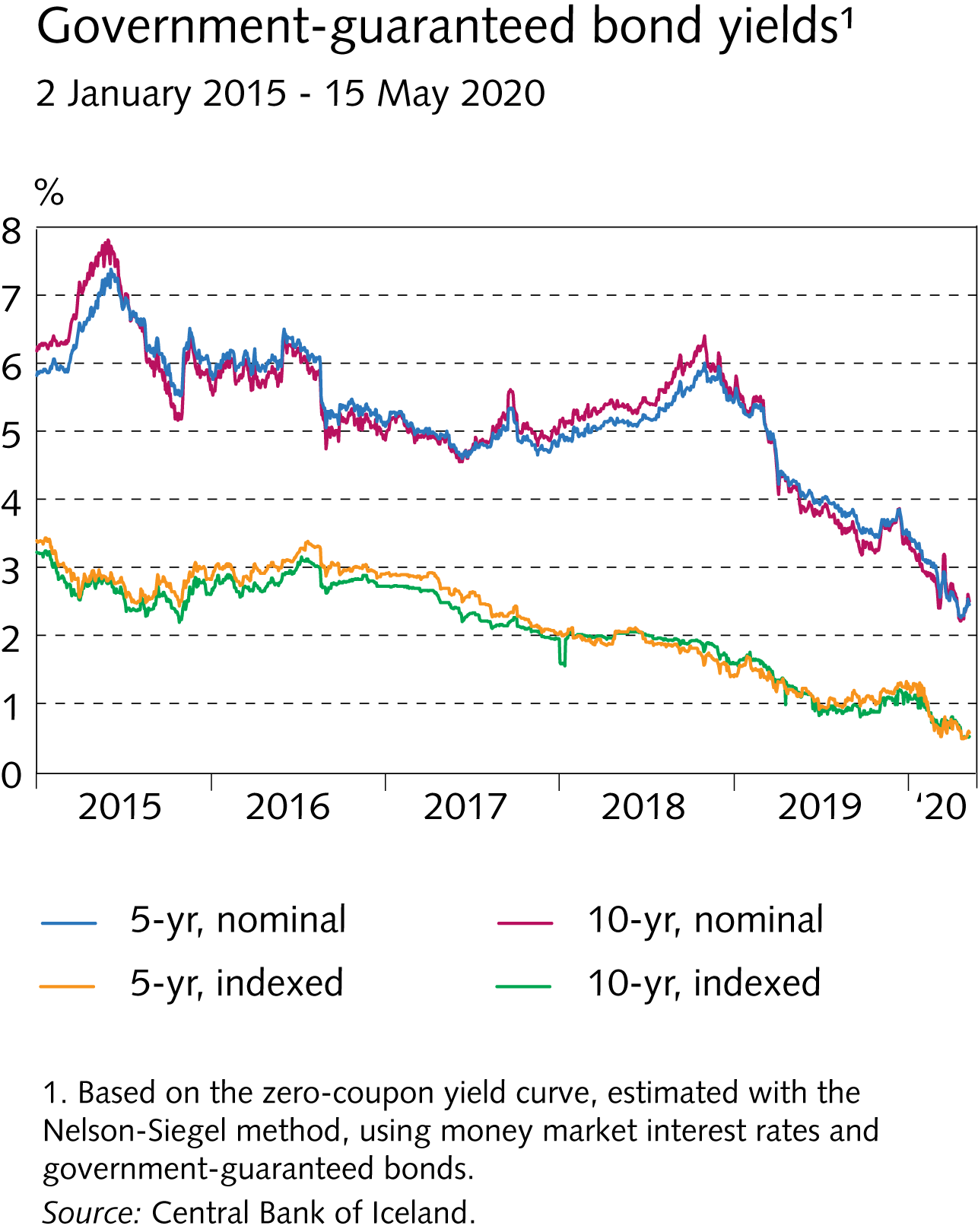 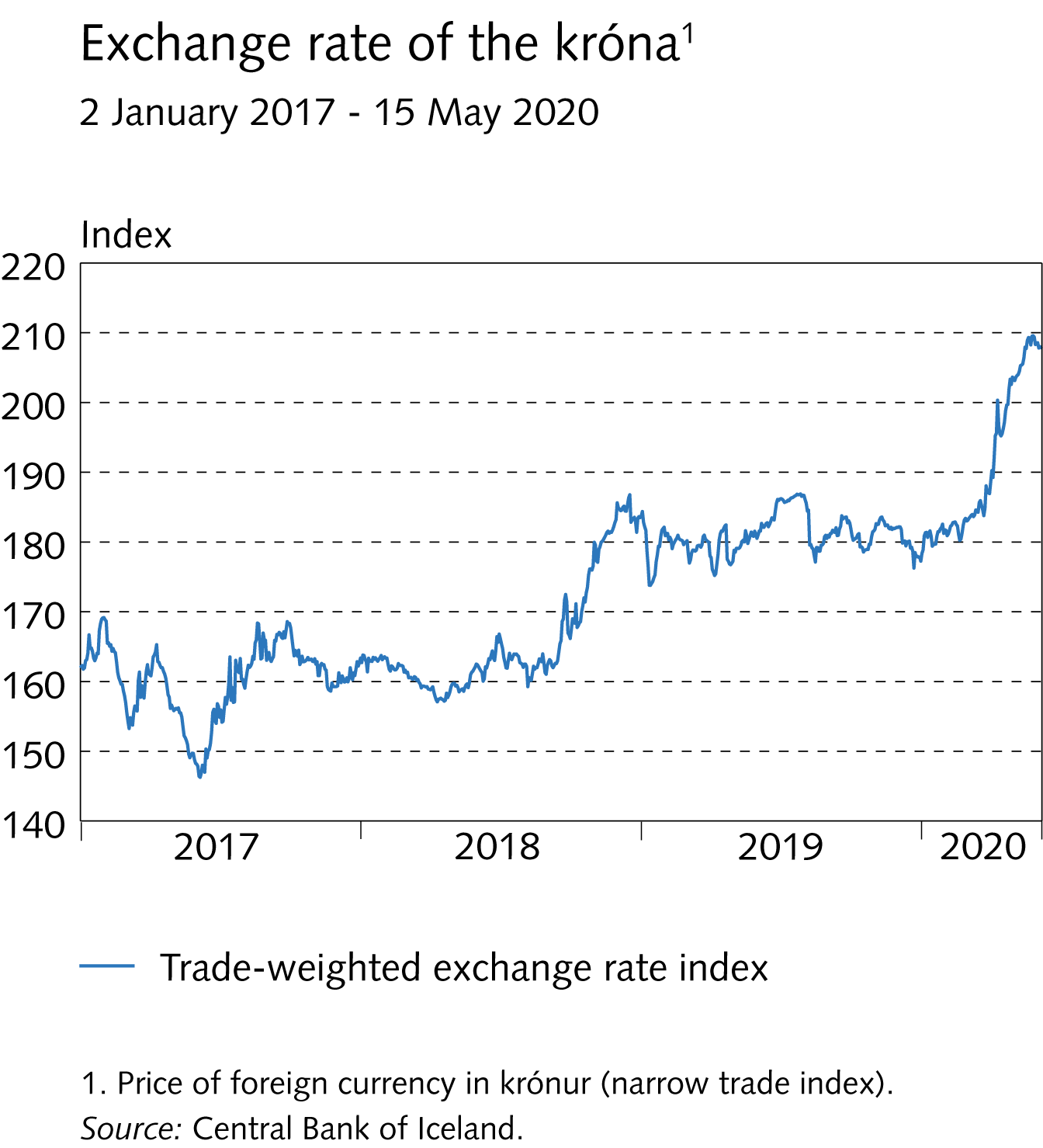 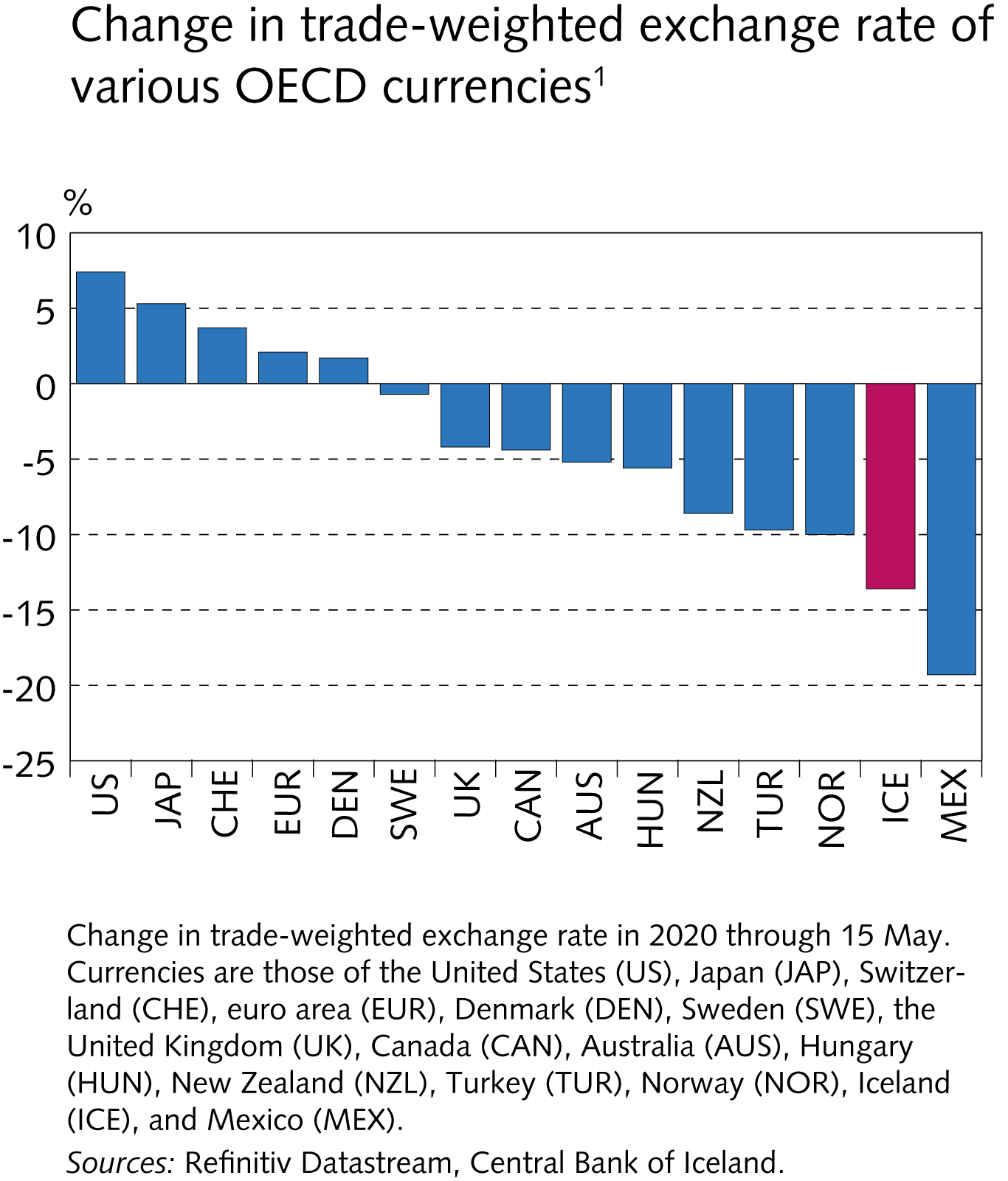 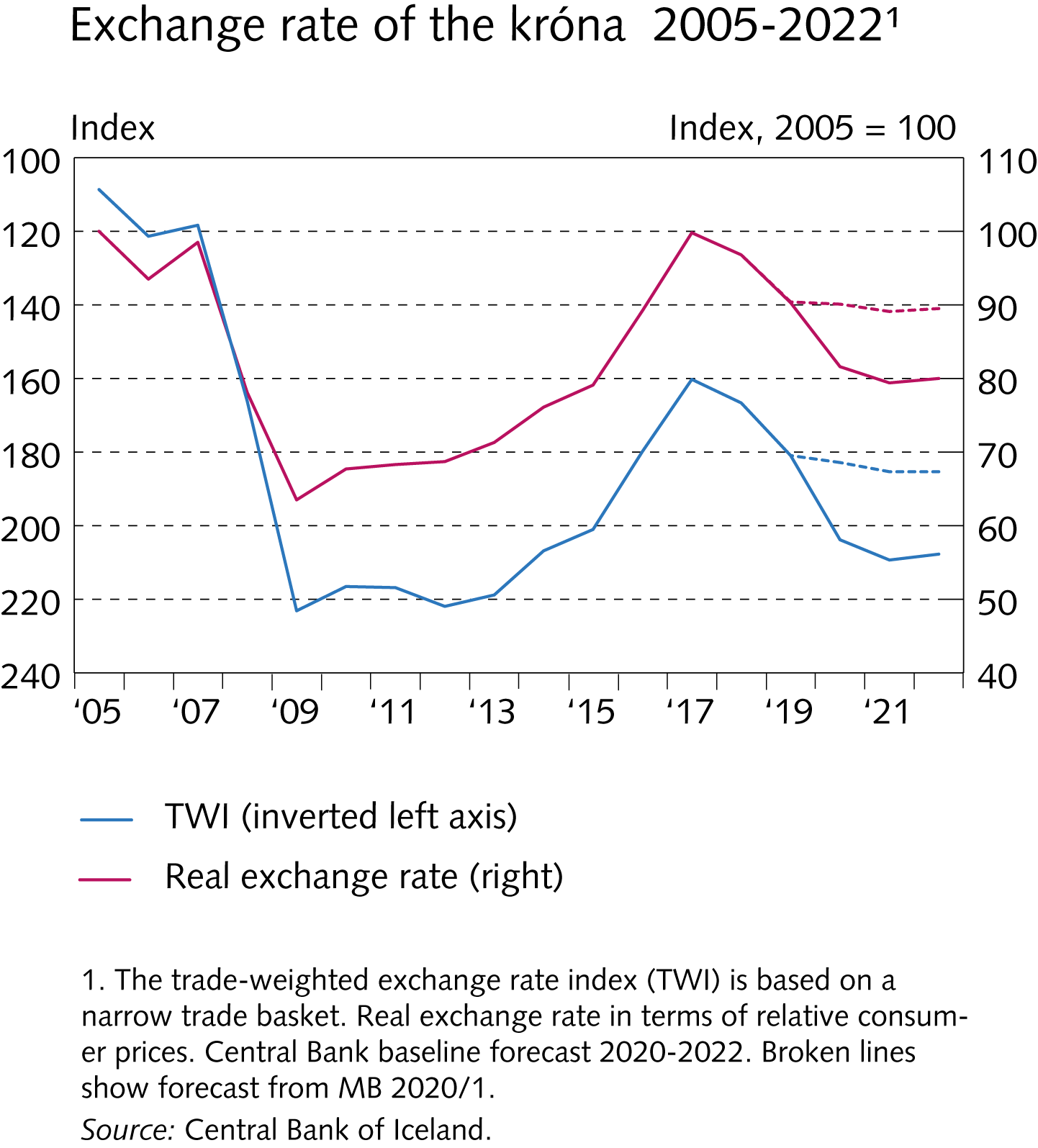 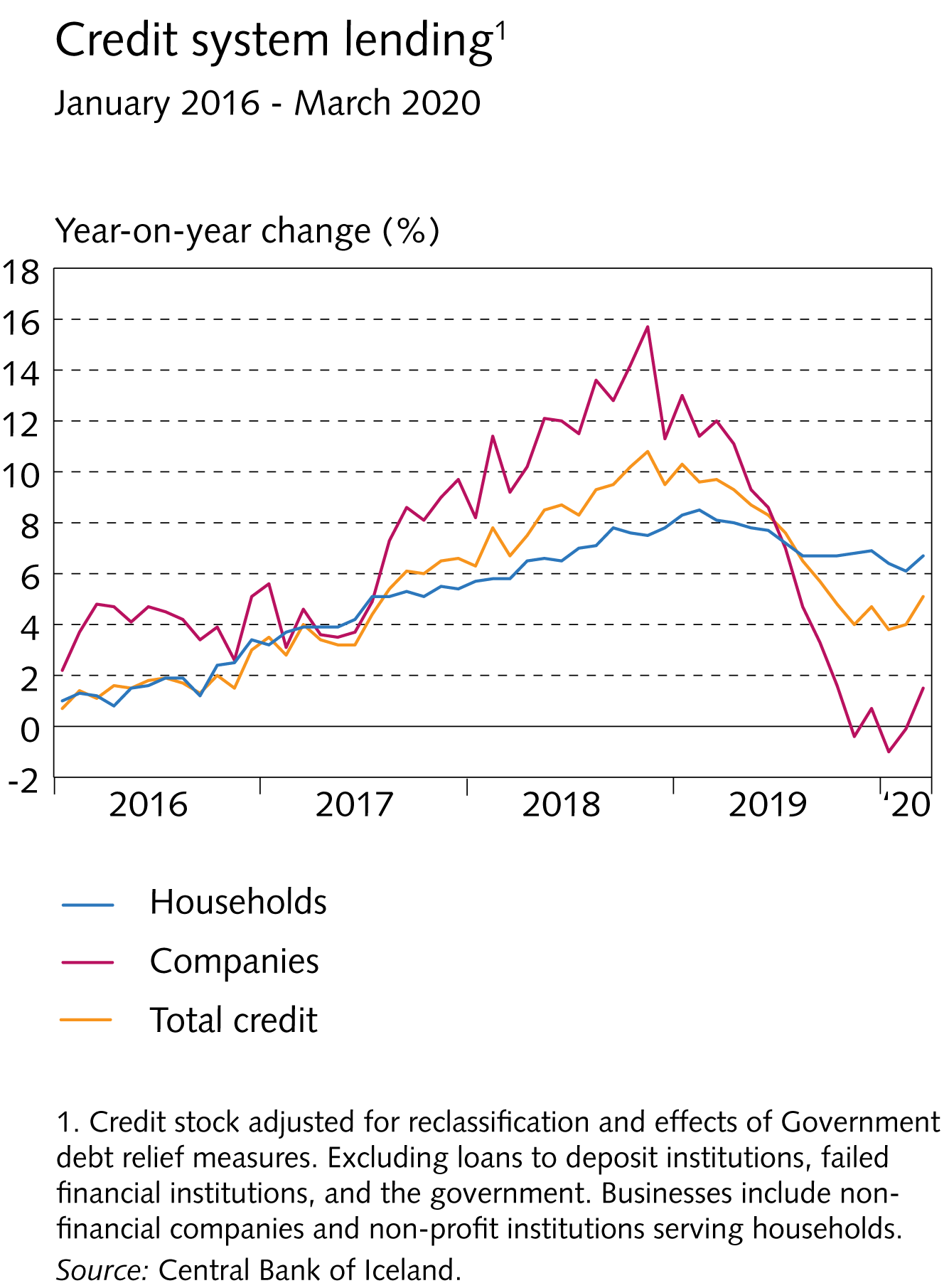 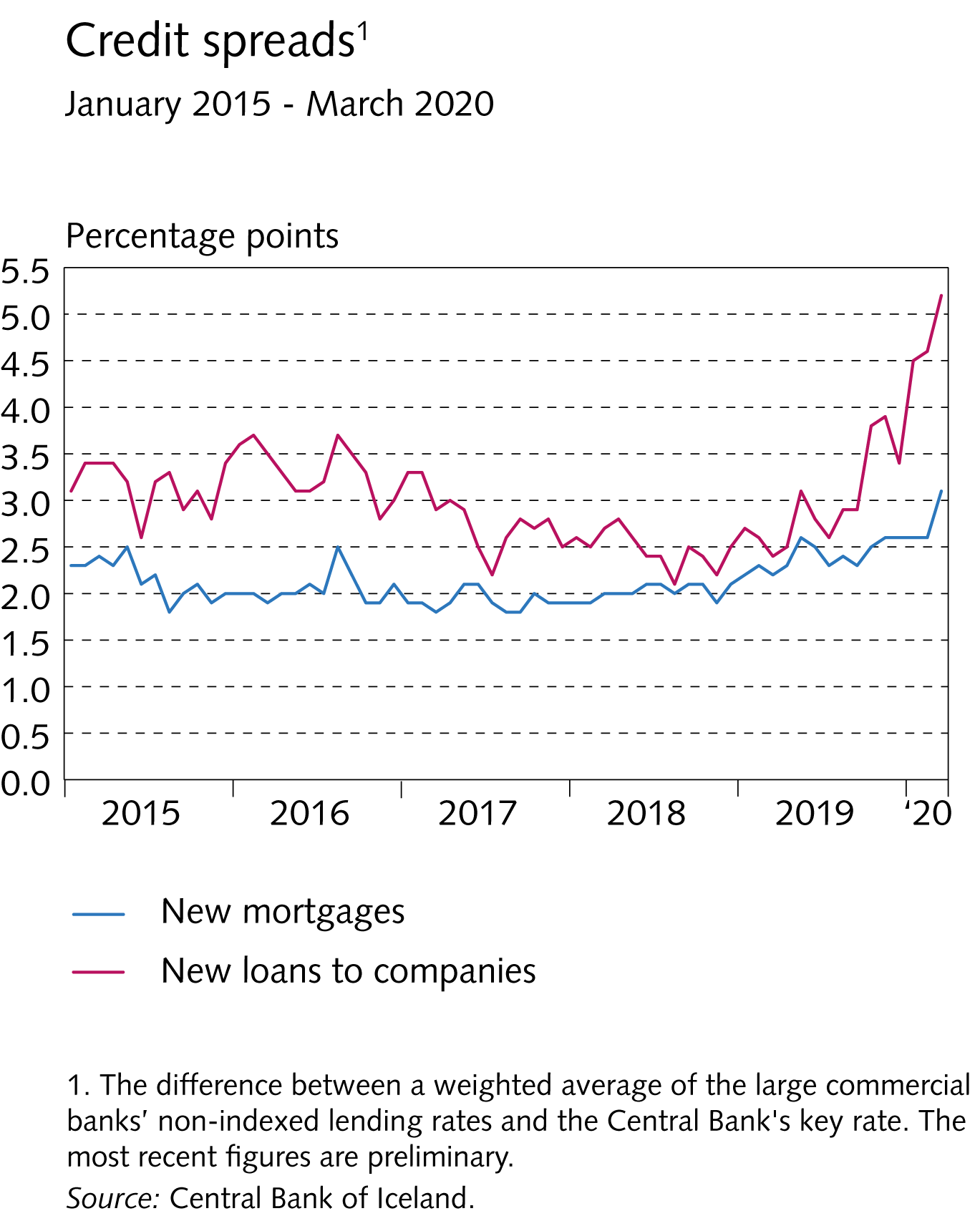 III Demand and GDP growth
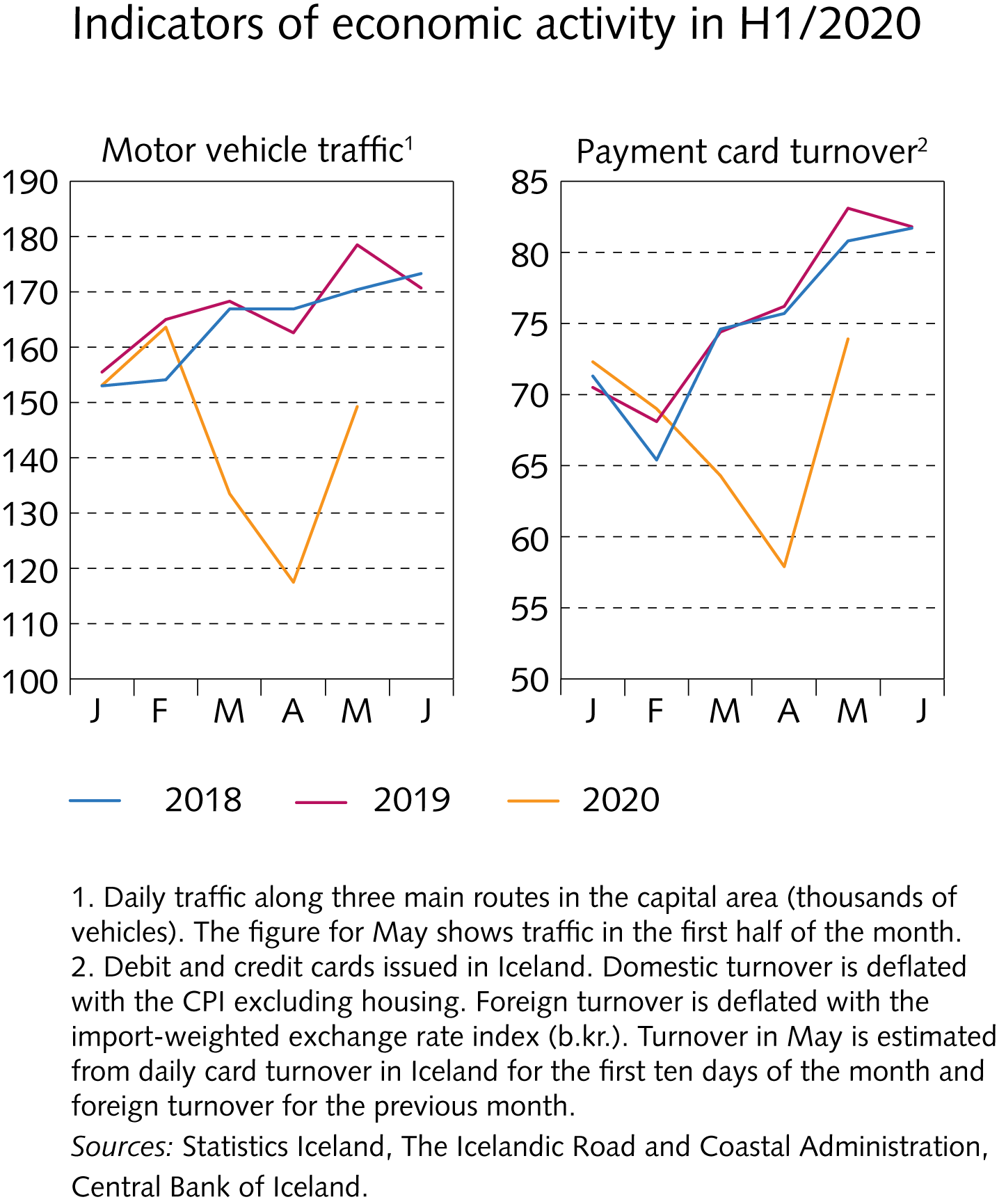 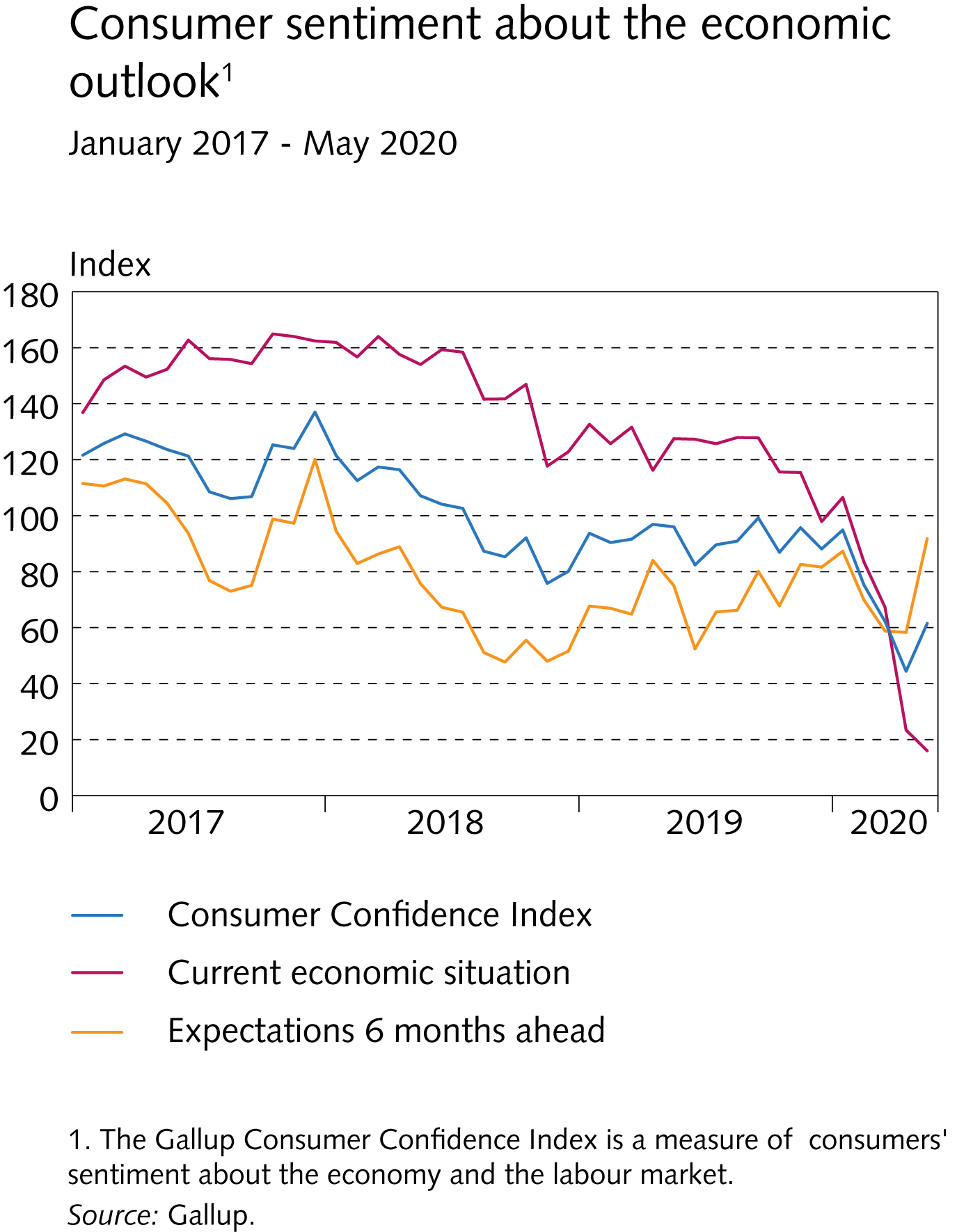 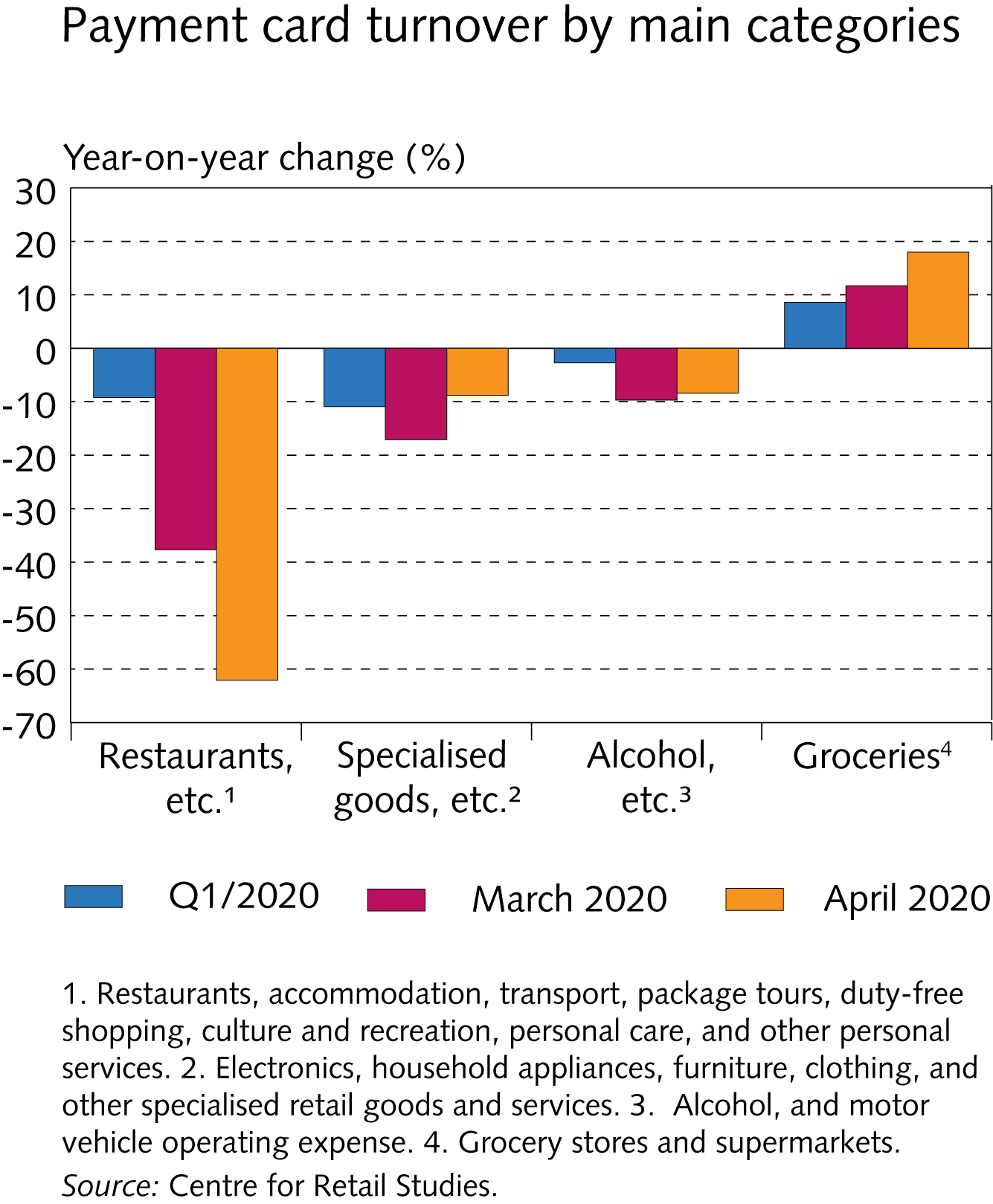 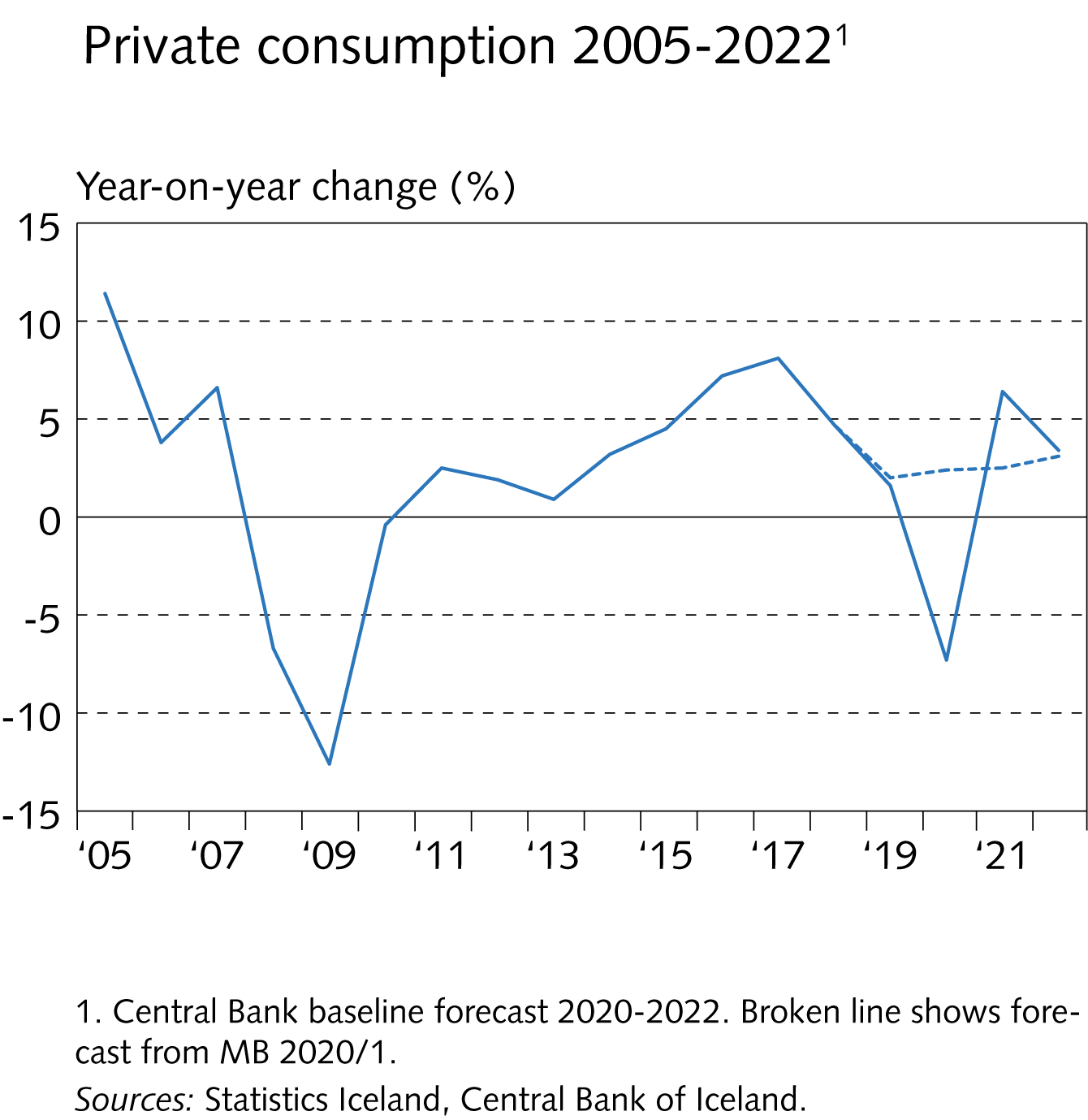 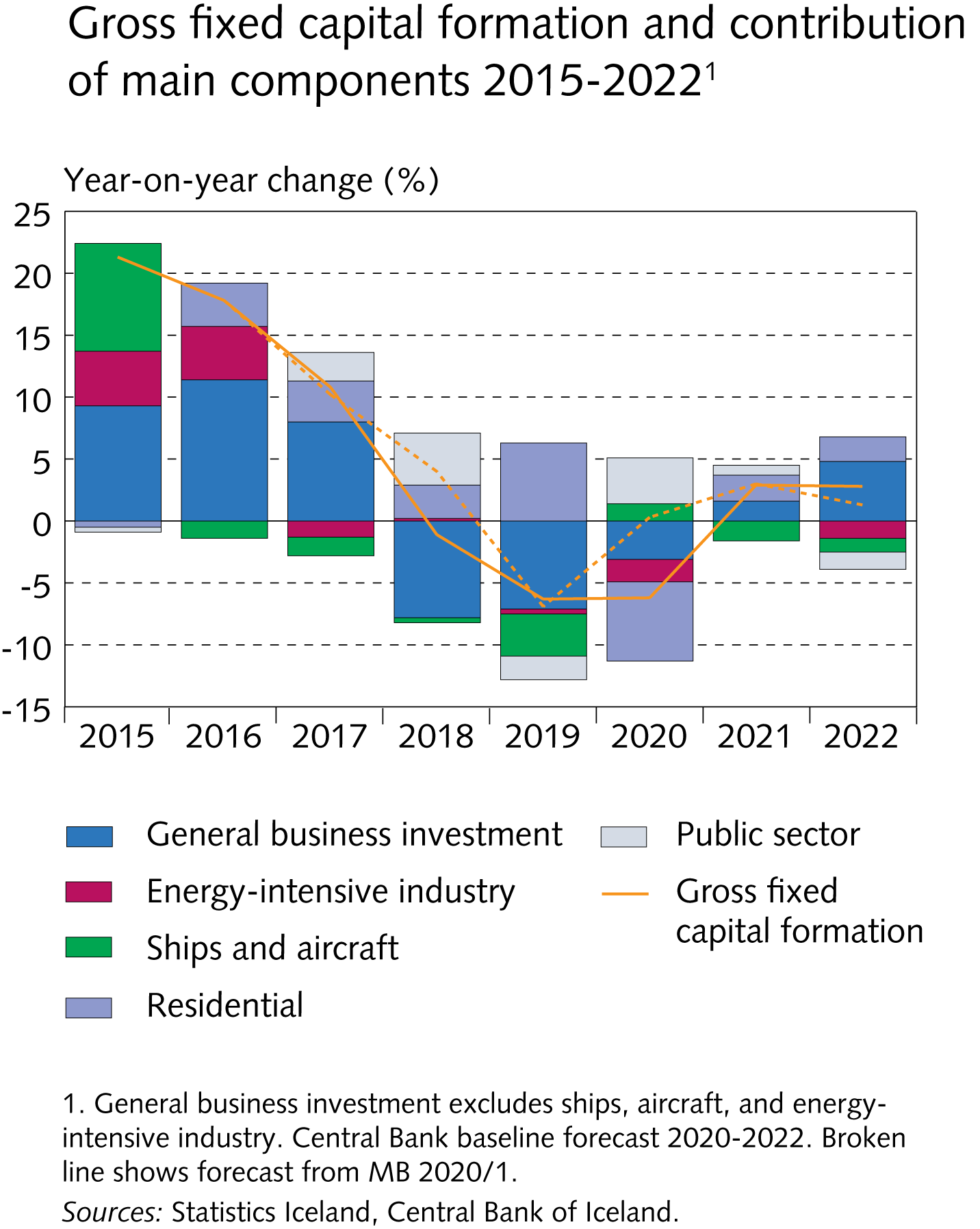 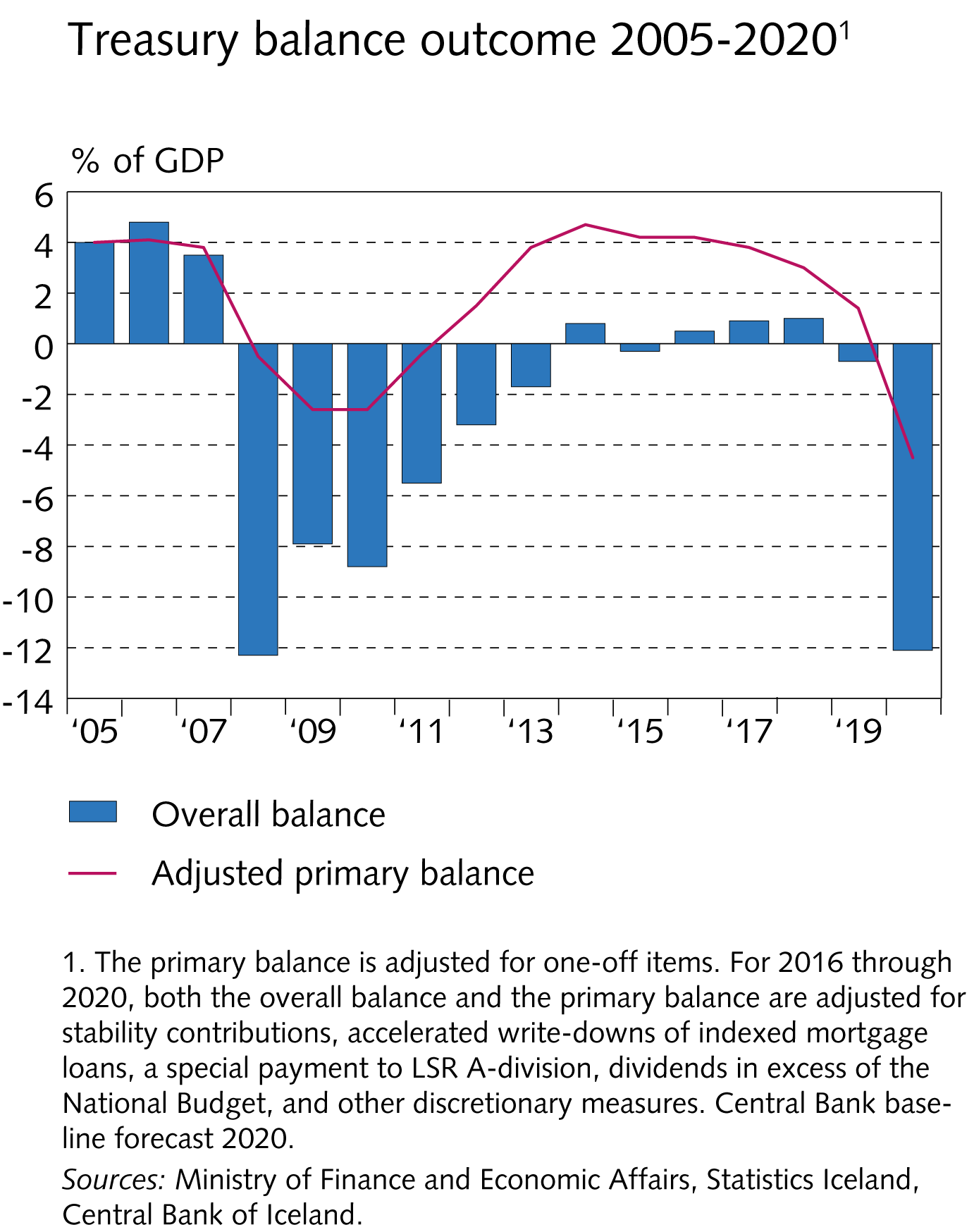 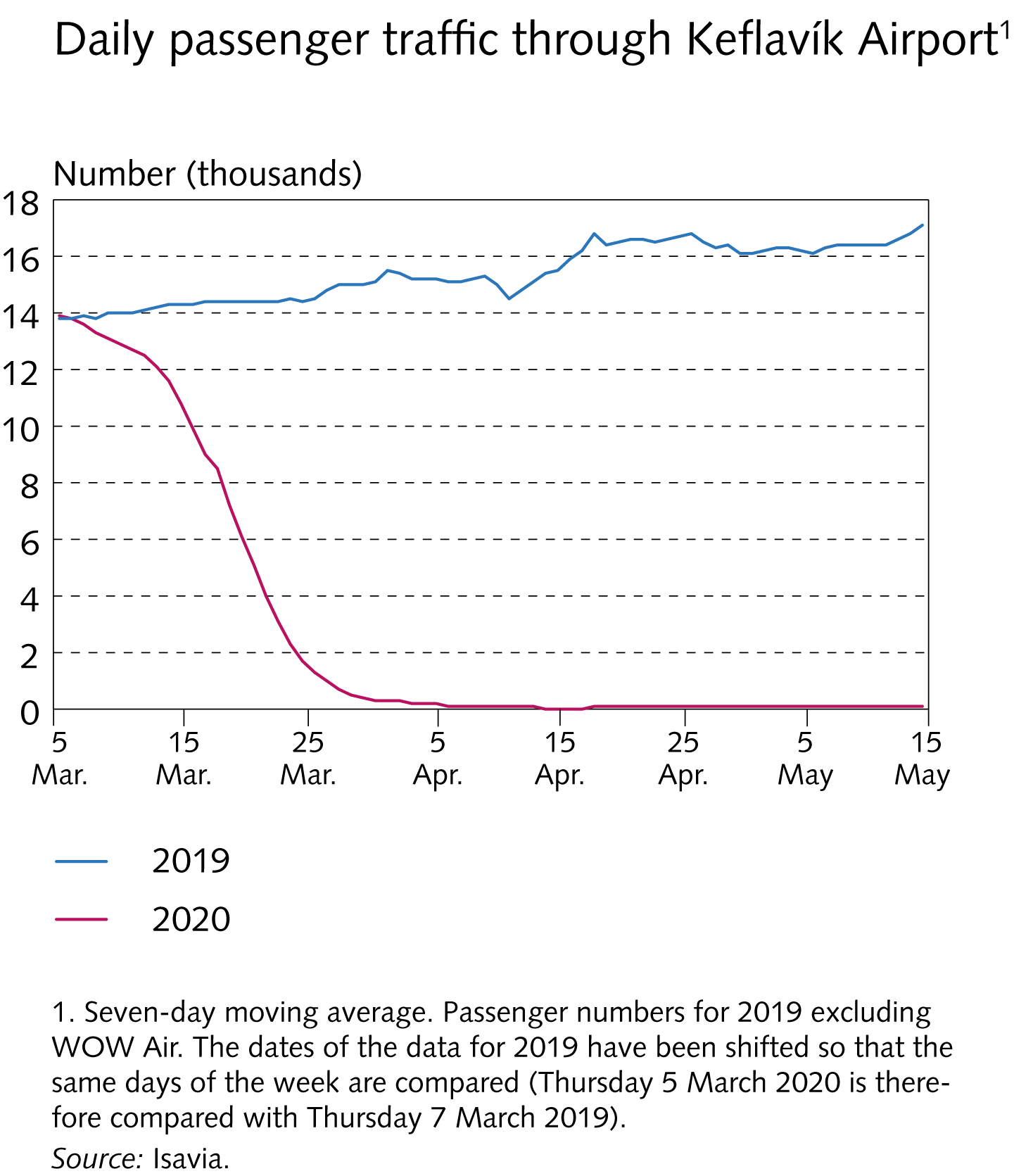 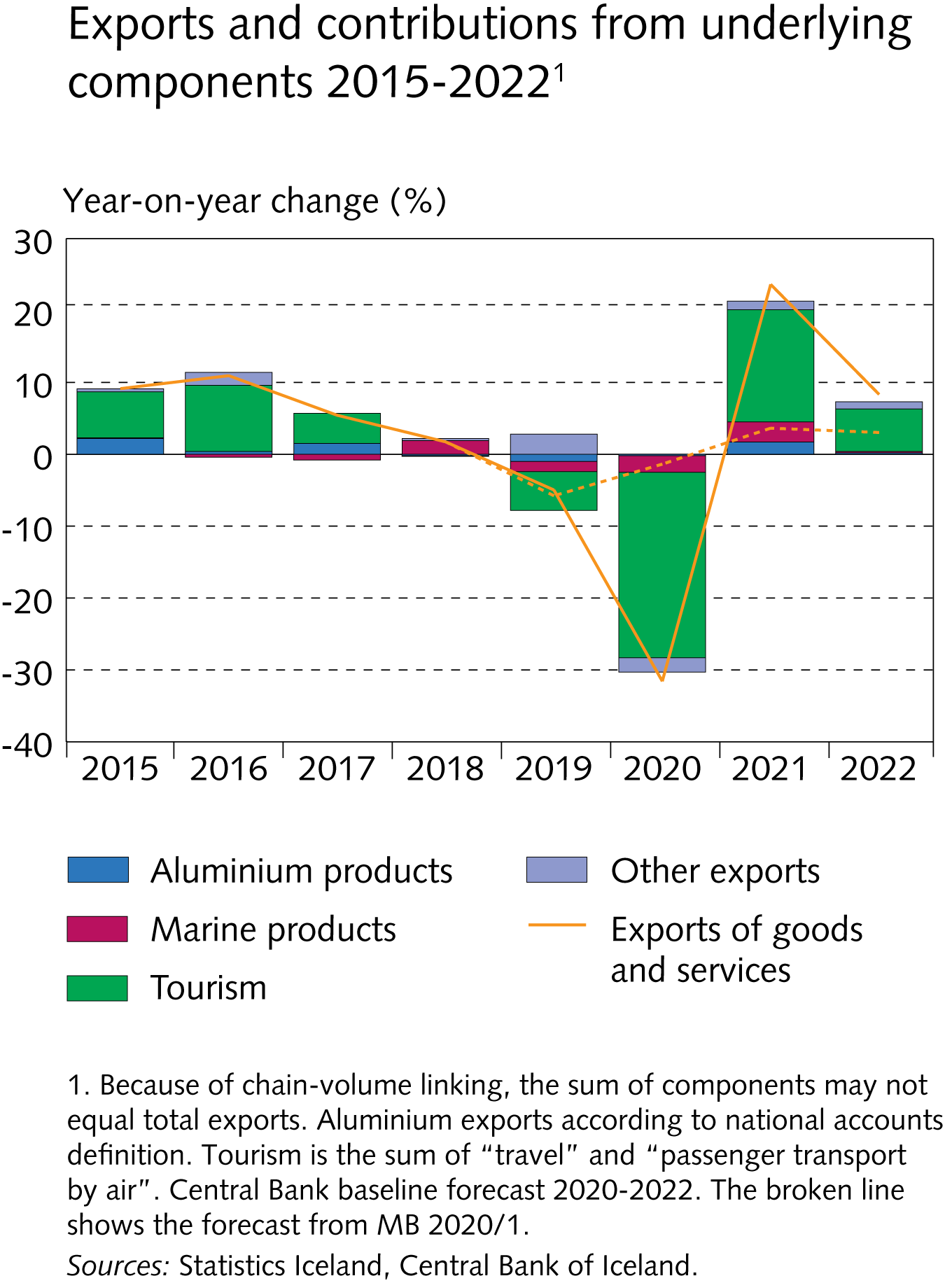 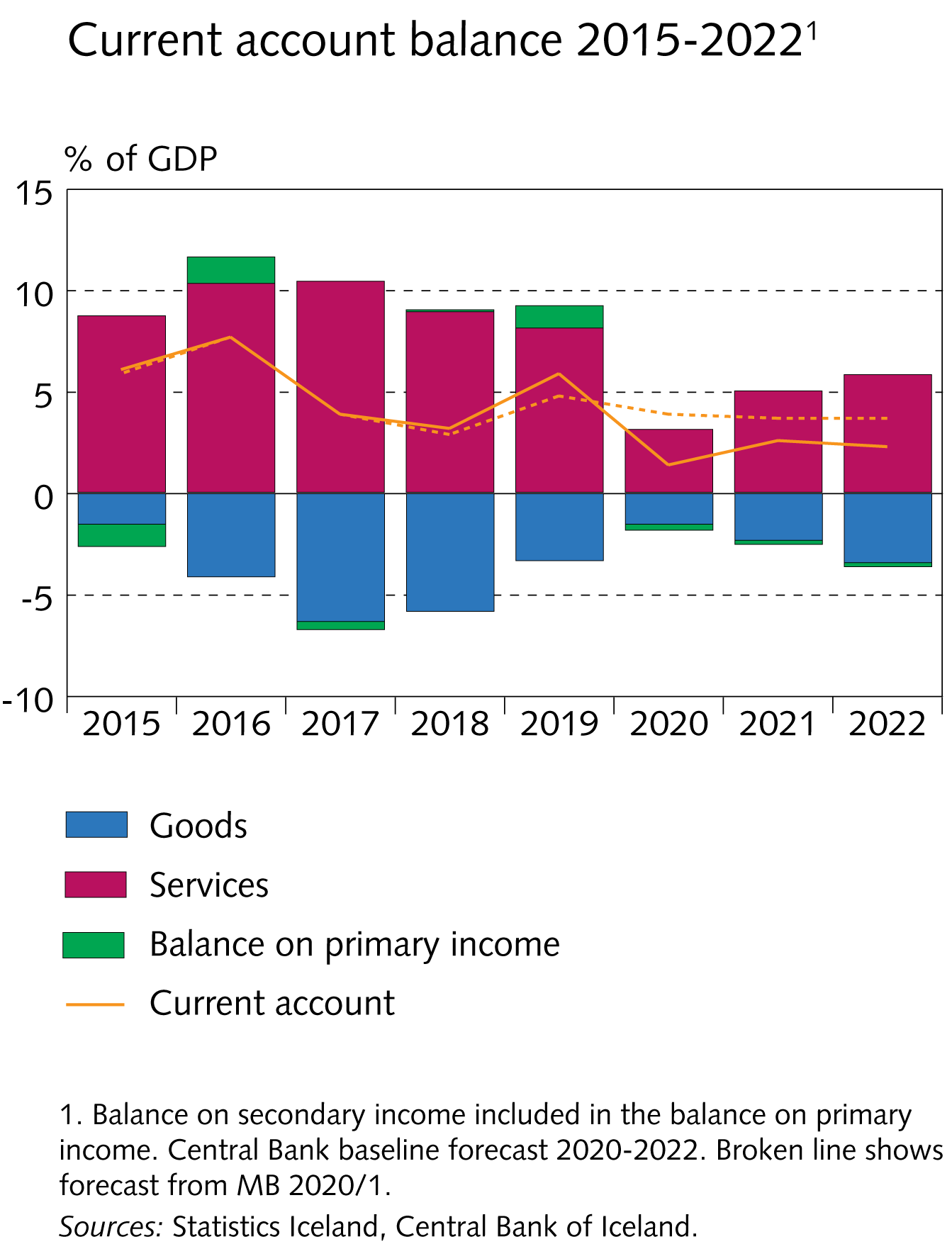 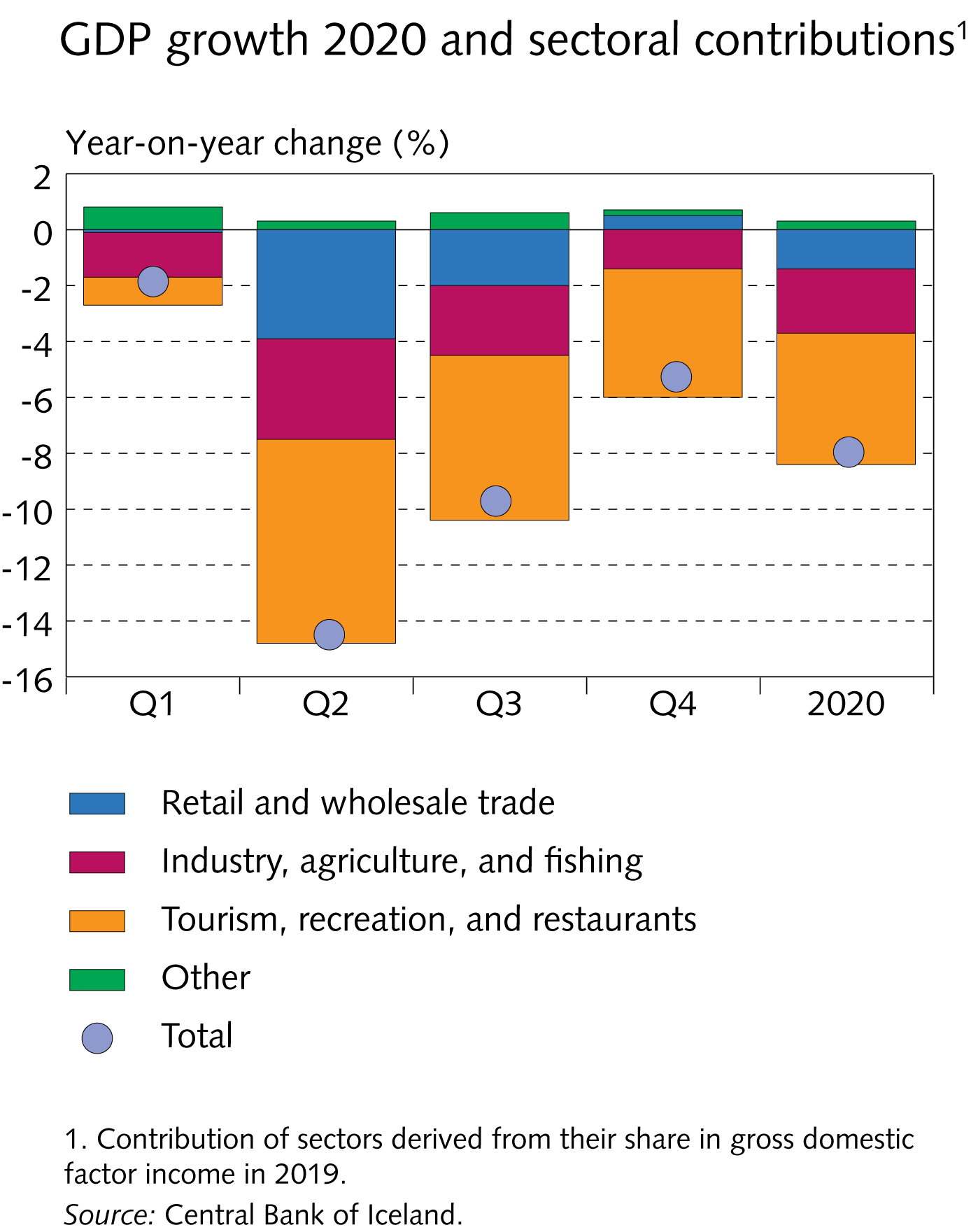 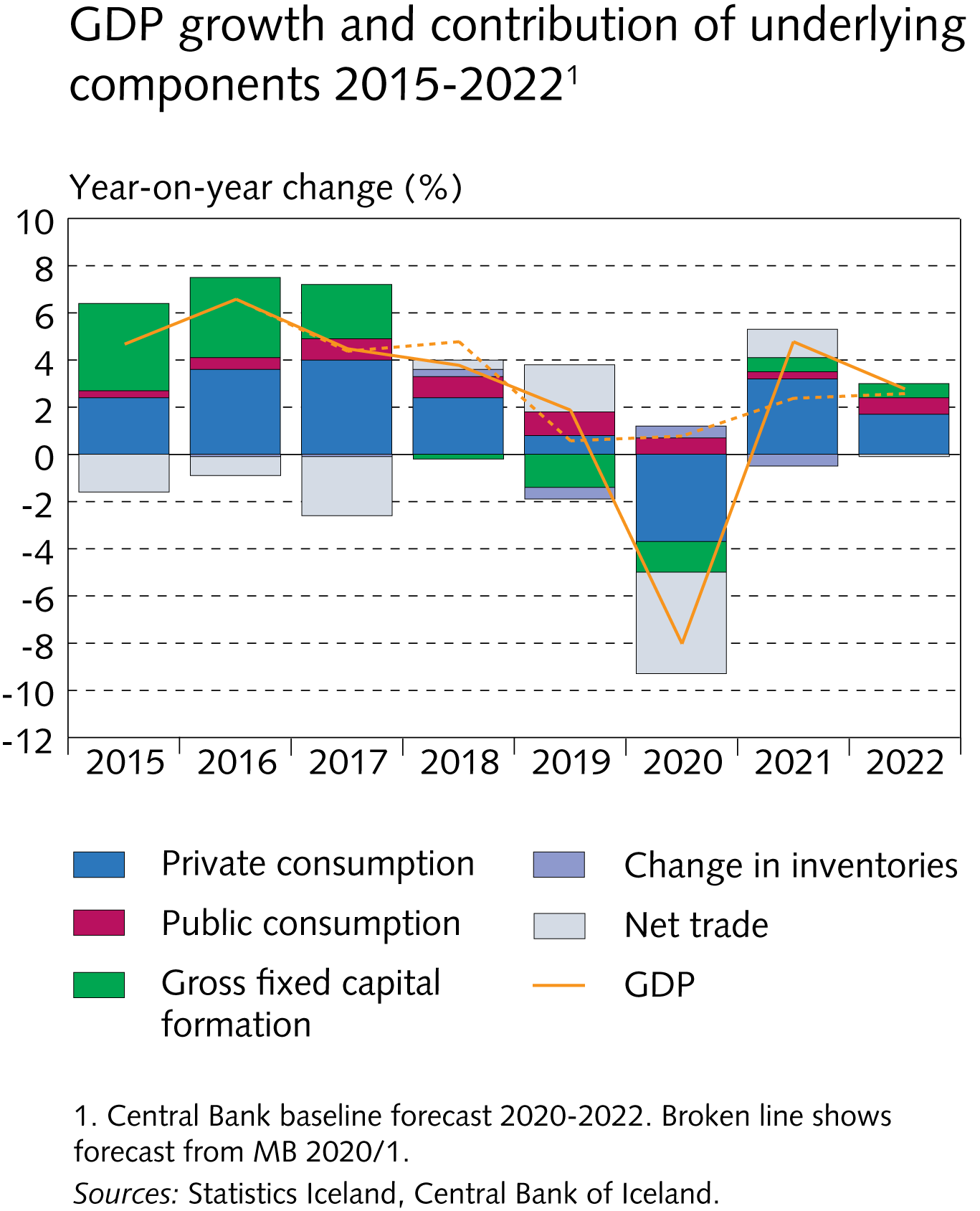 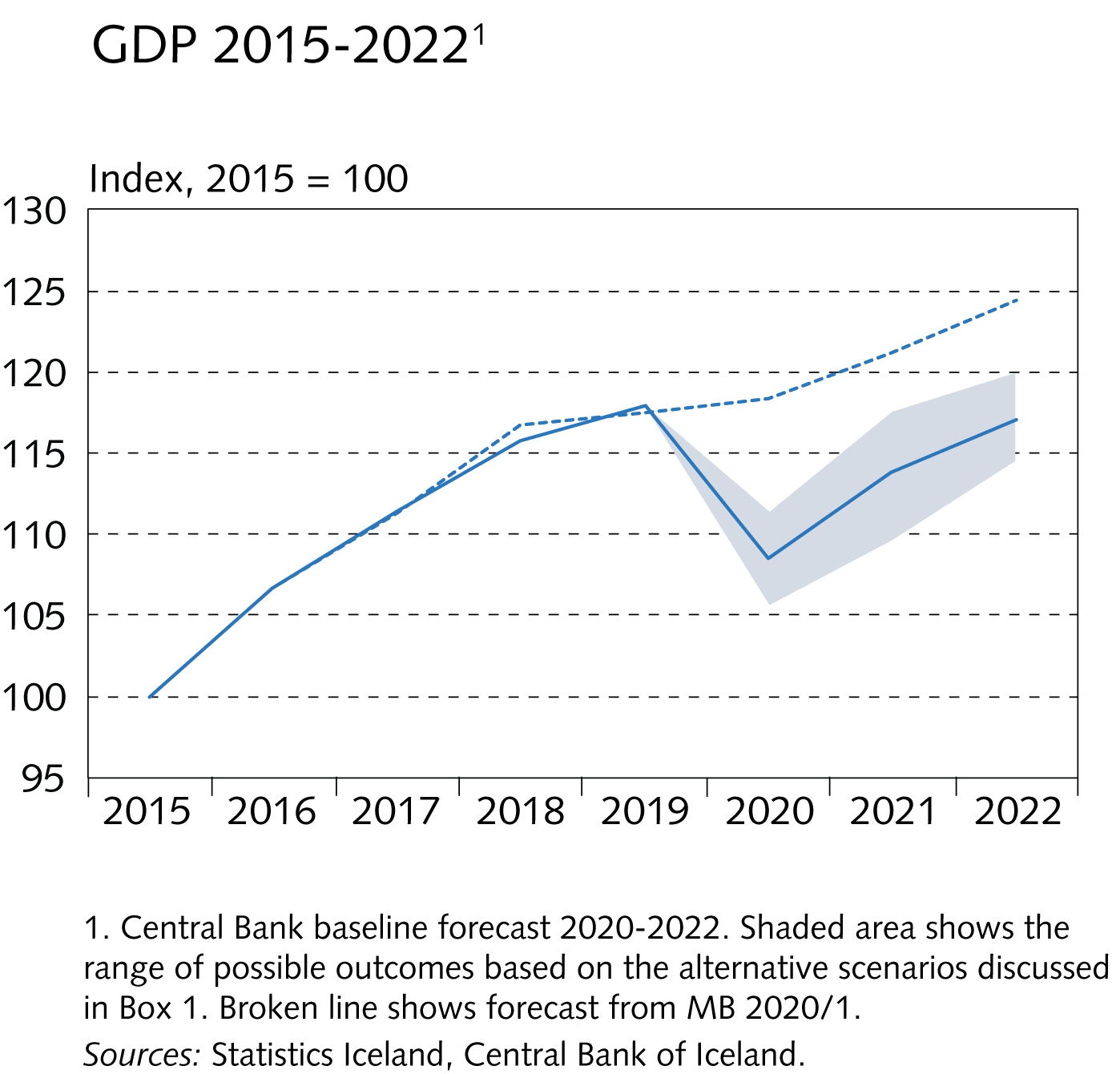 IV Labour market and factor utilisation
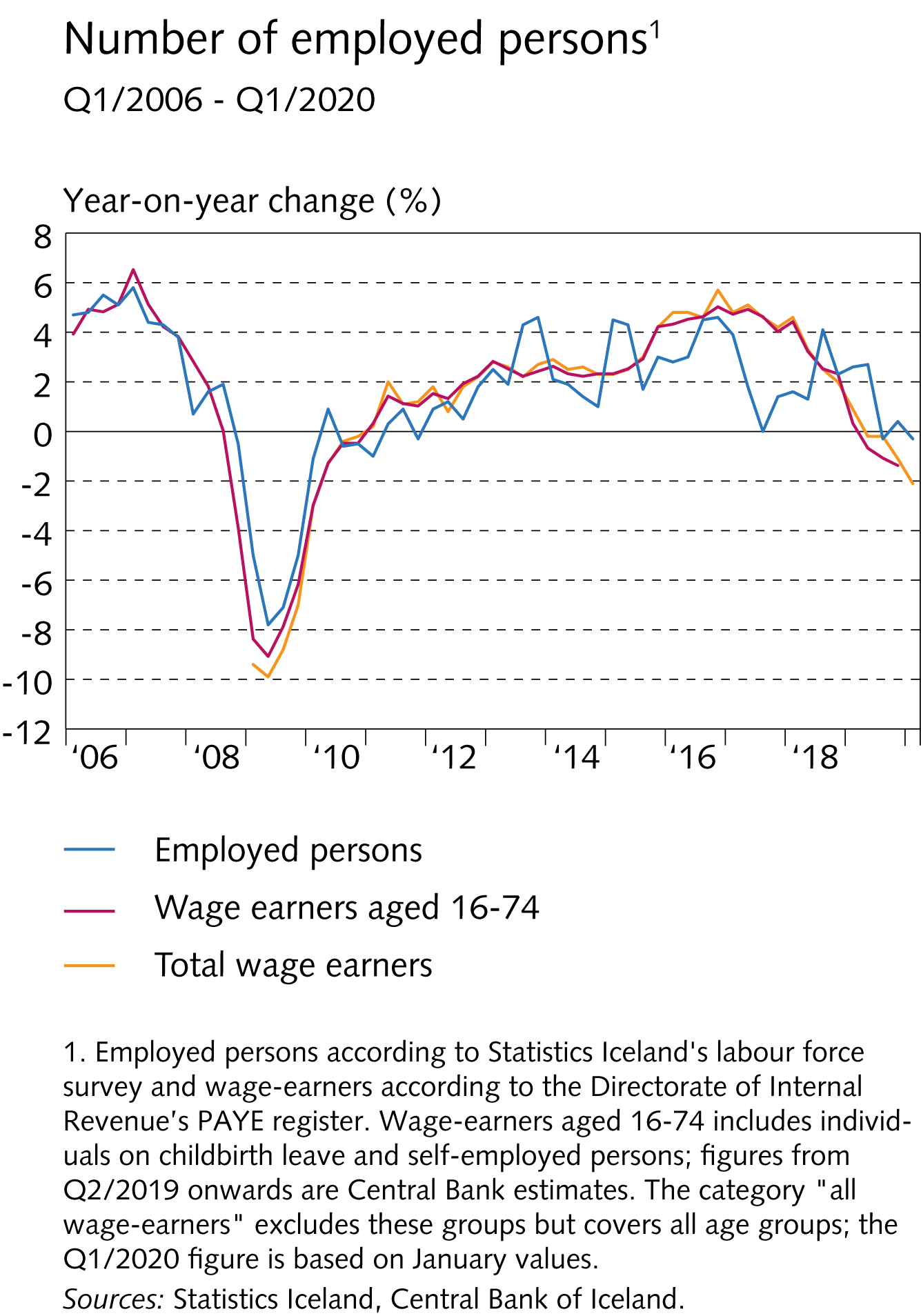 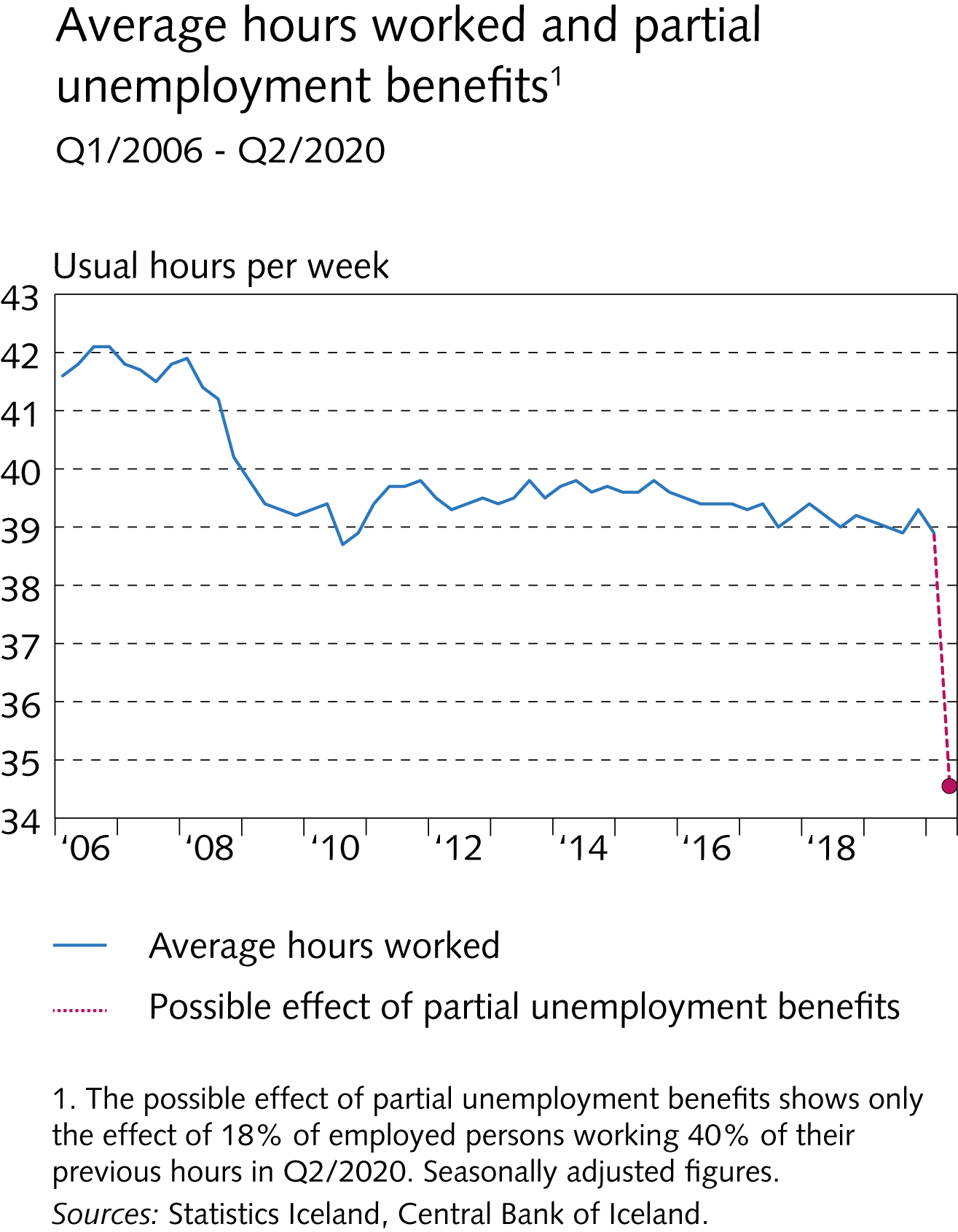 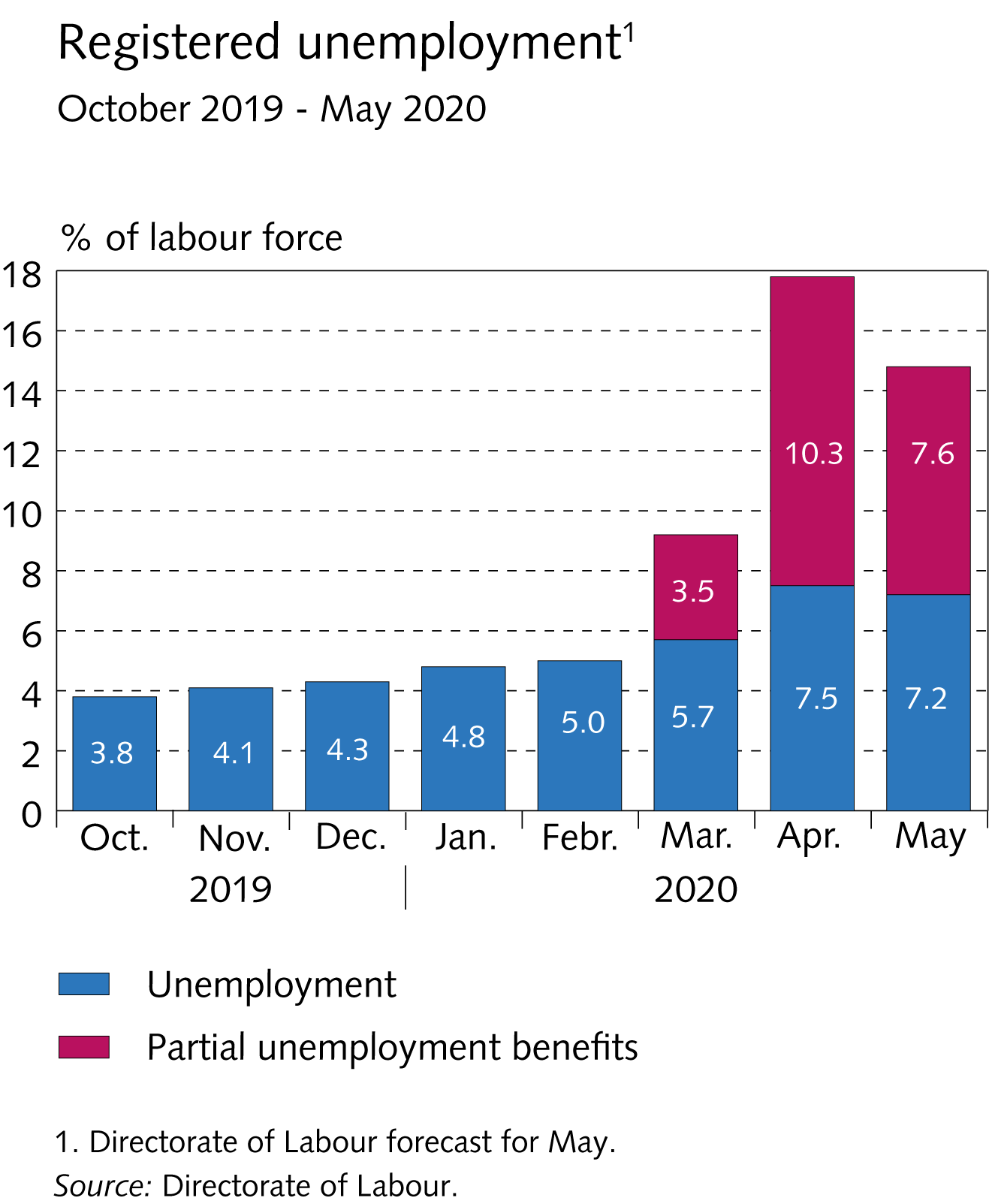 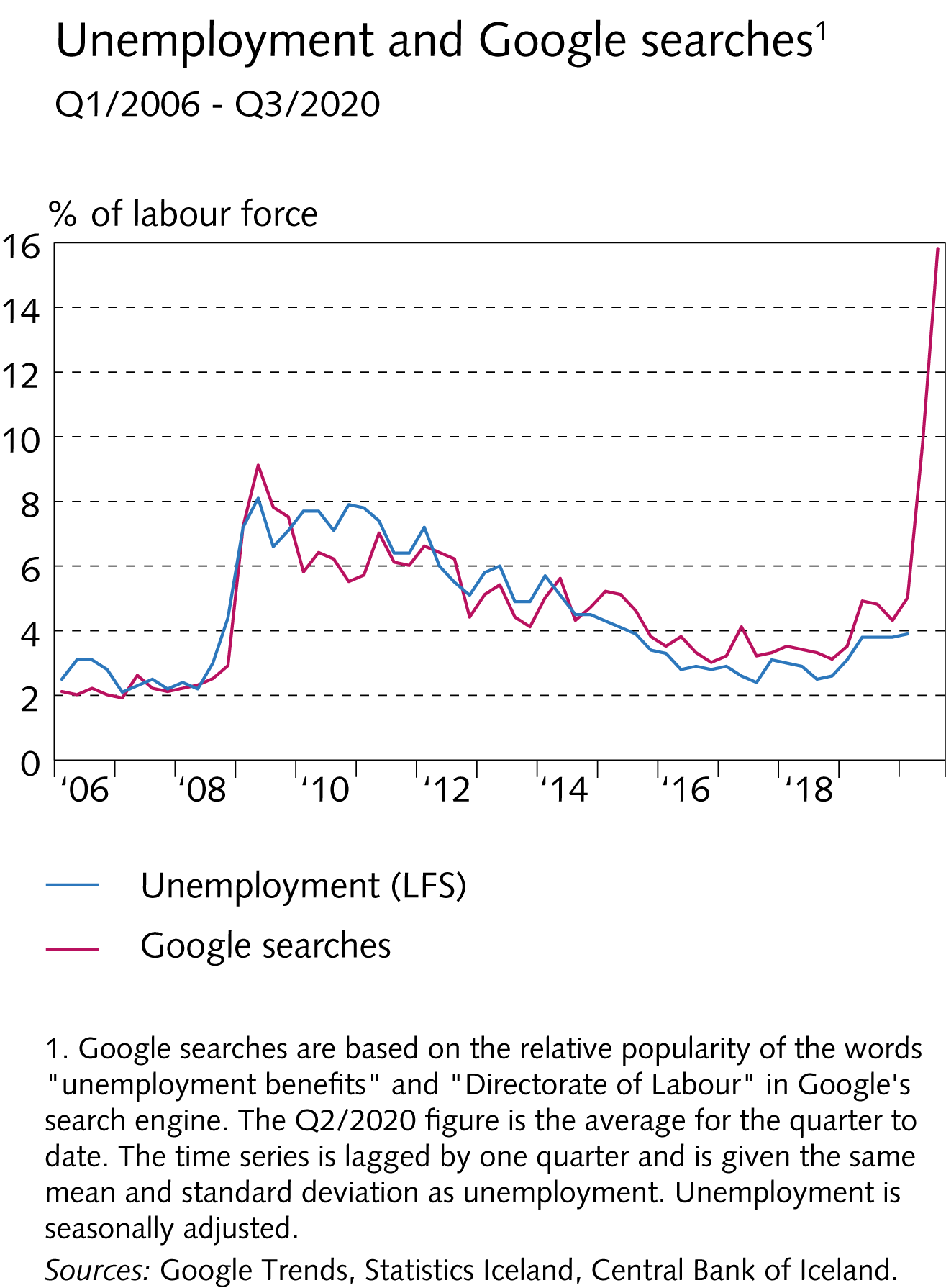 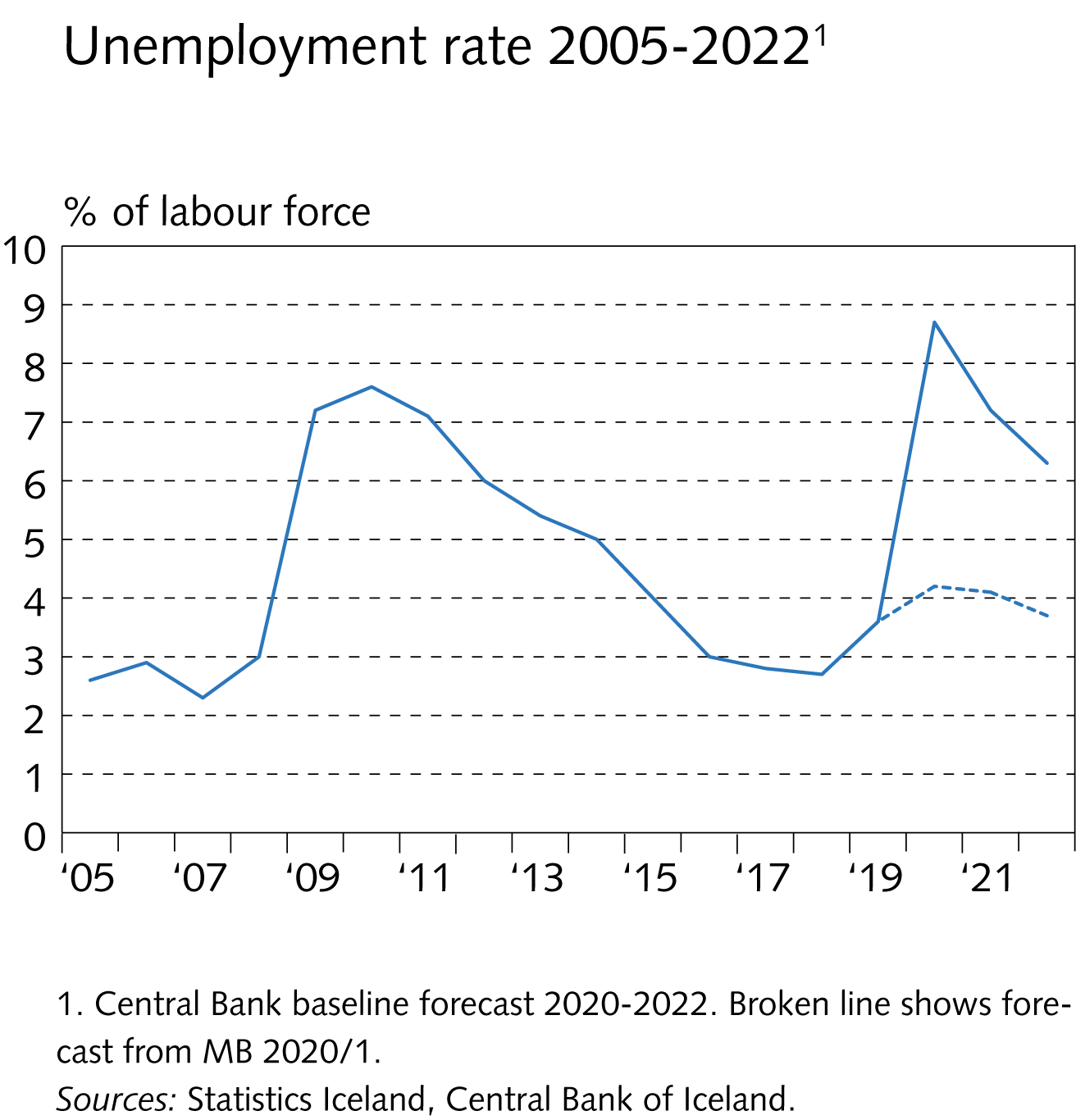 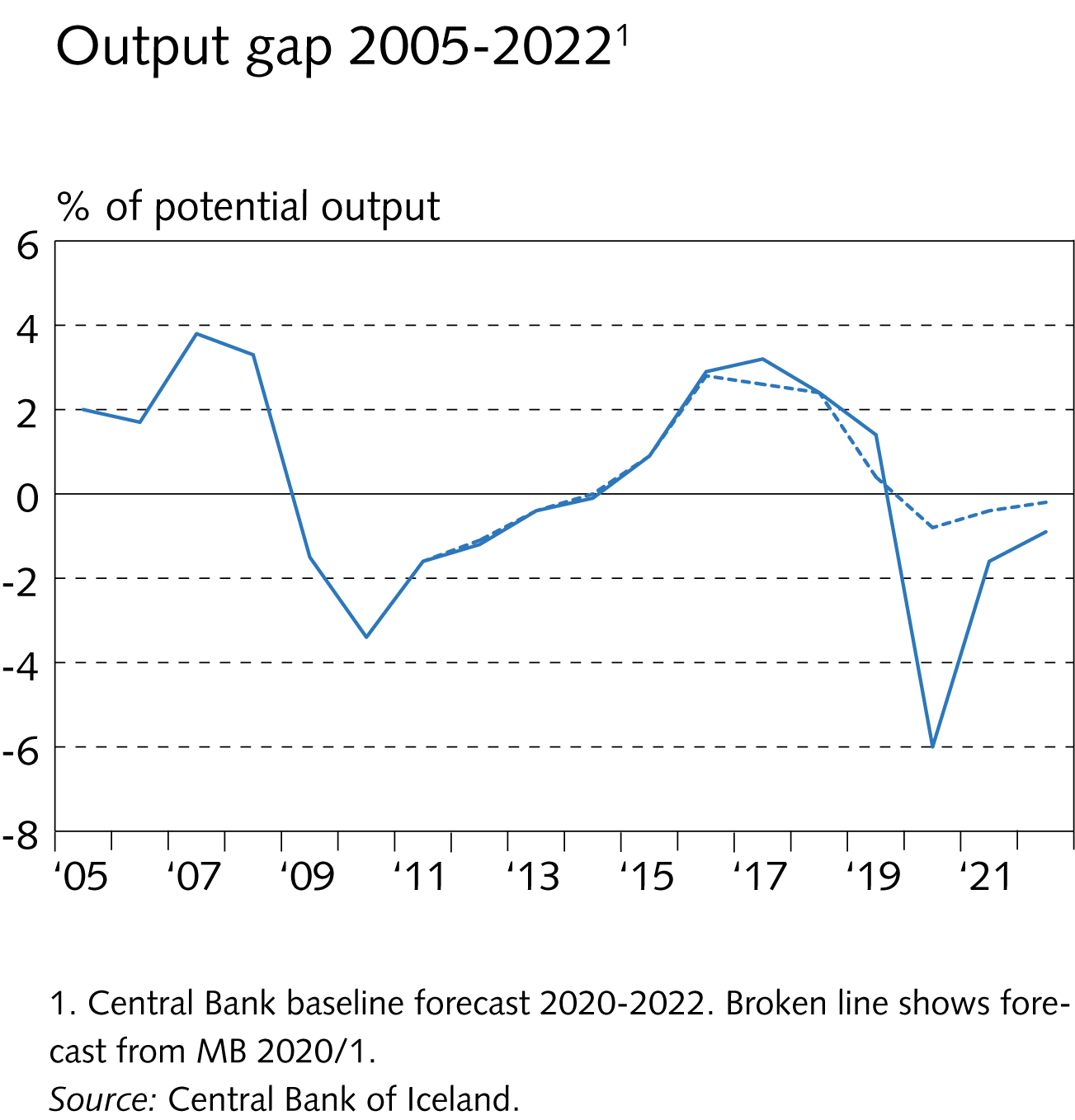 V Inflation
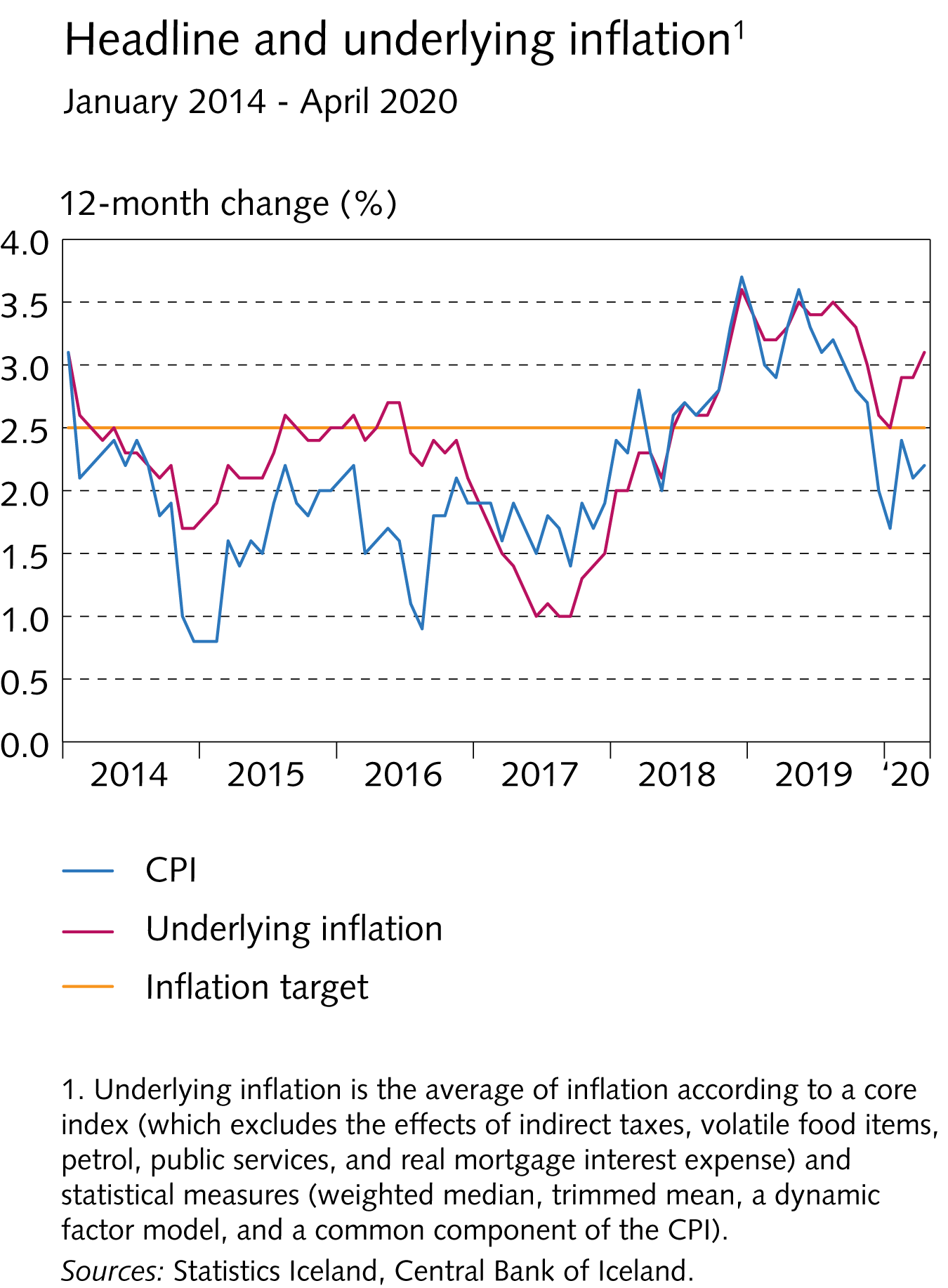 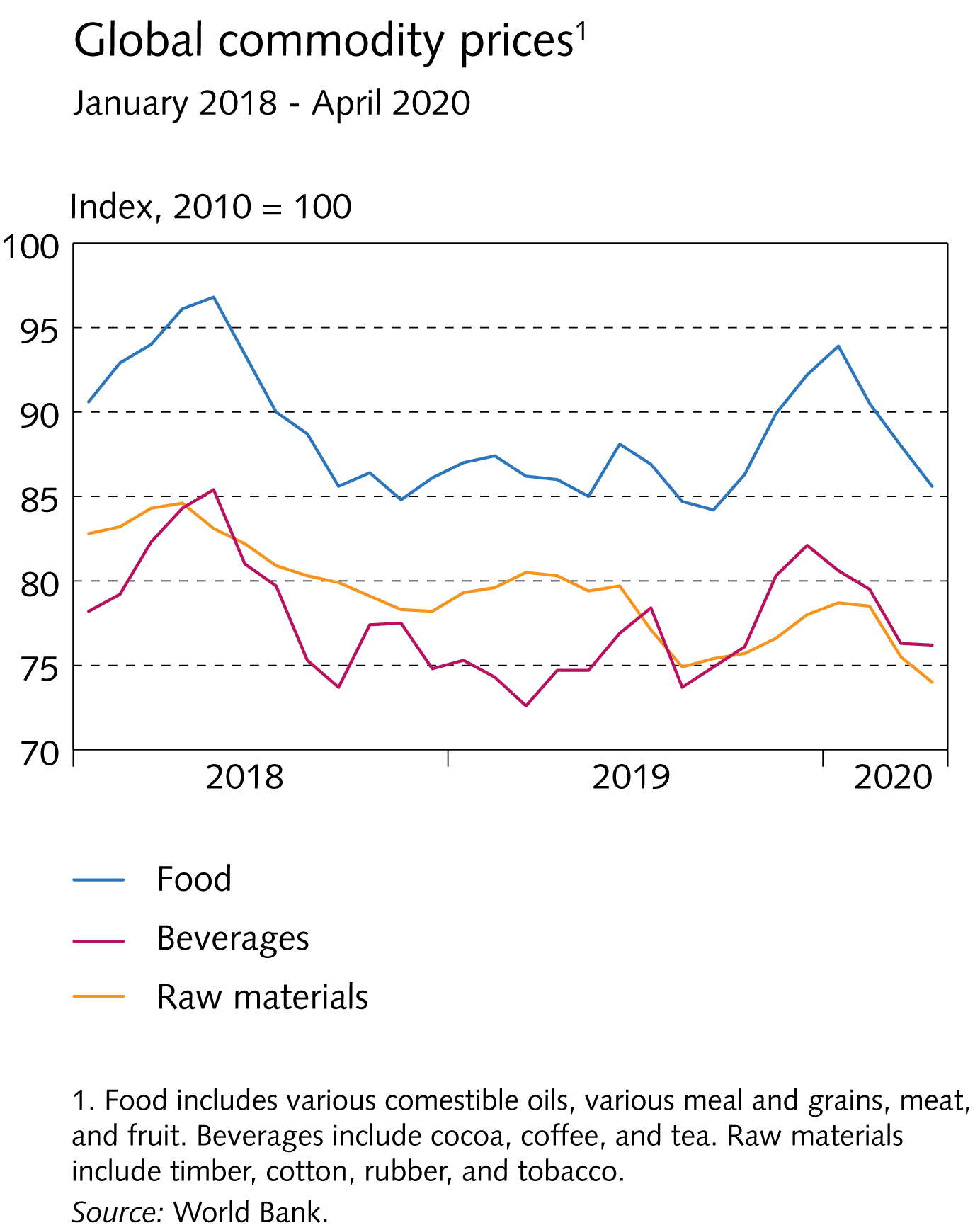 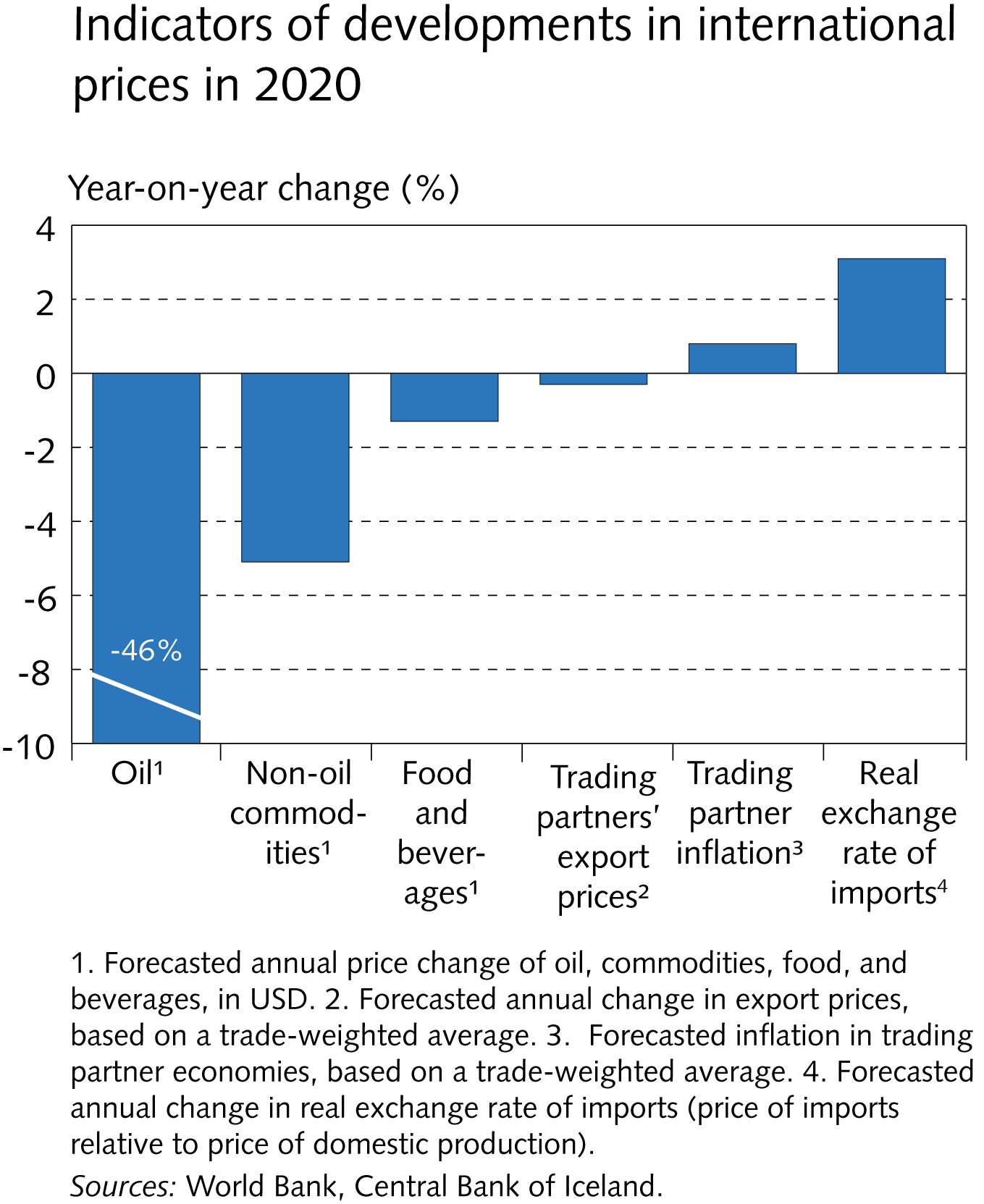 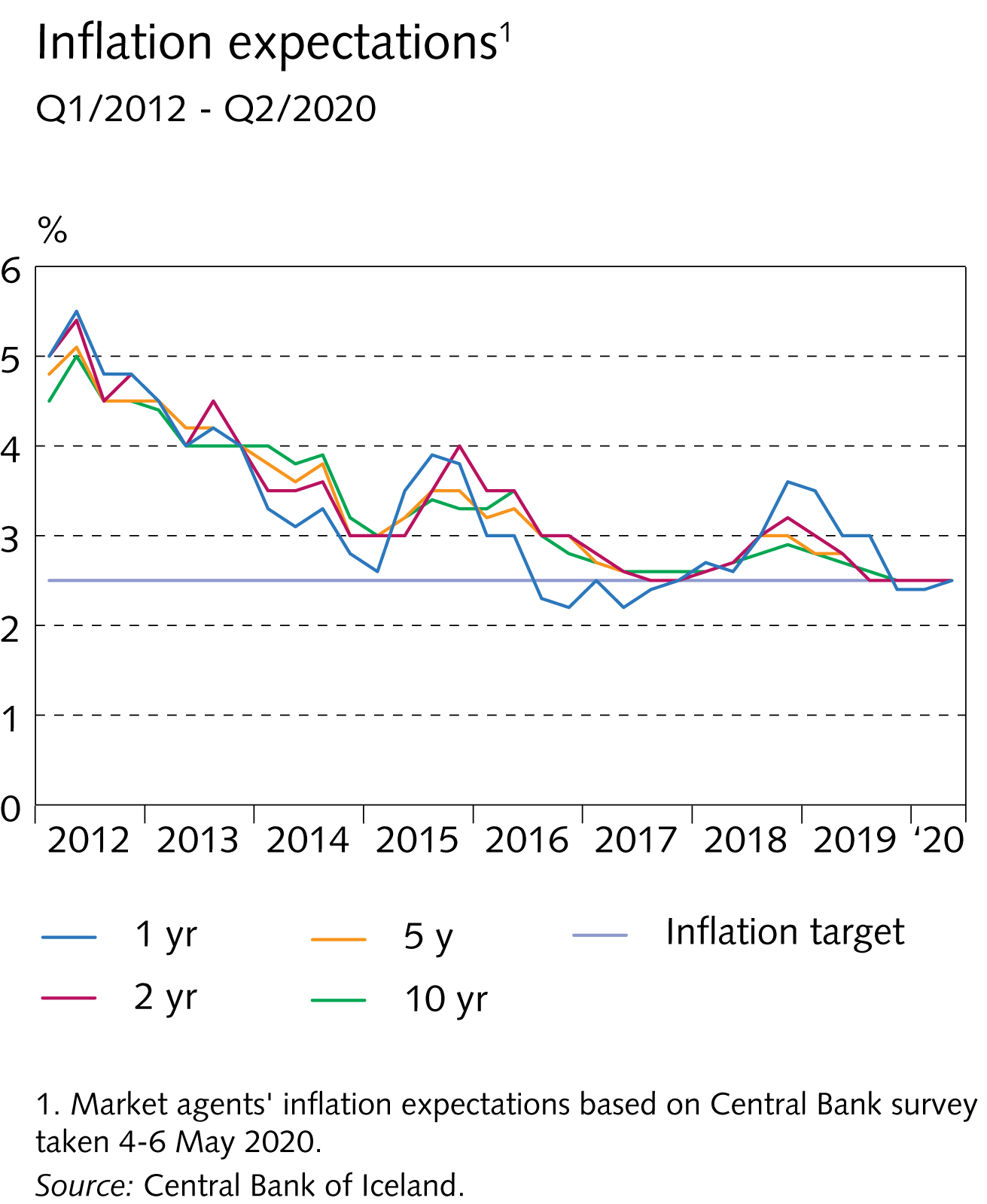 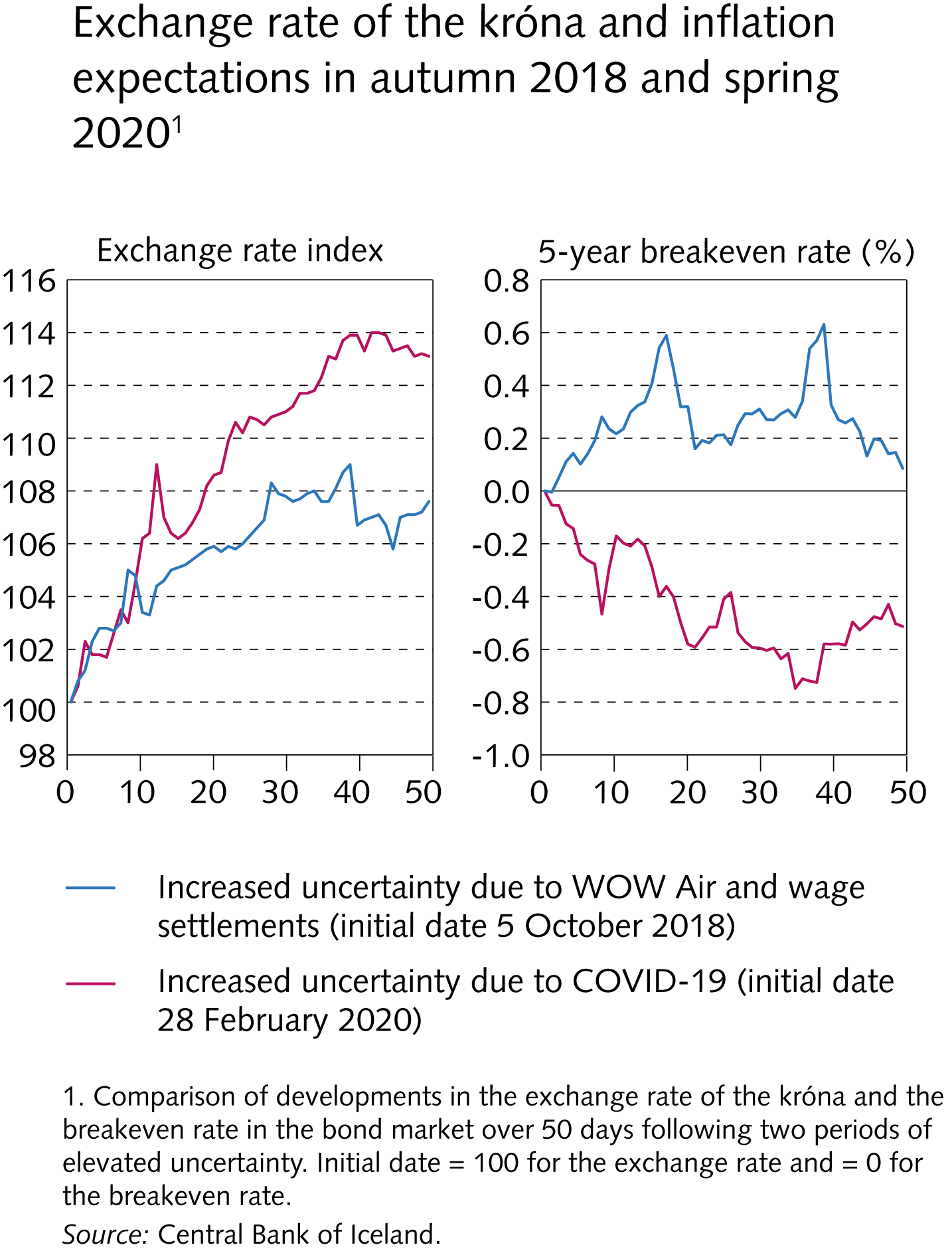 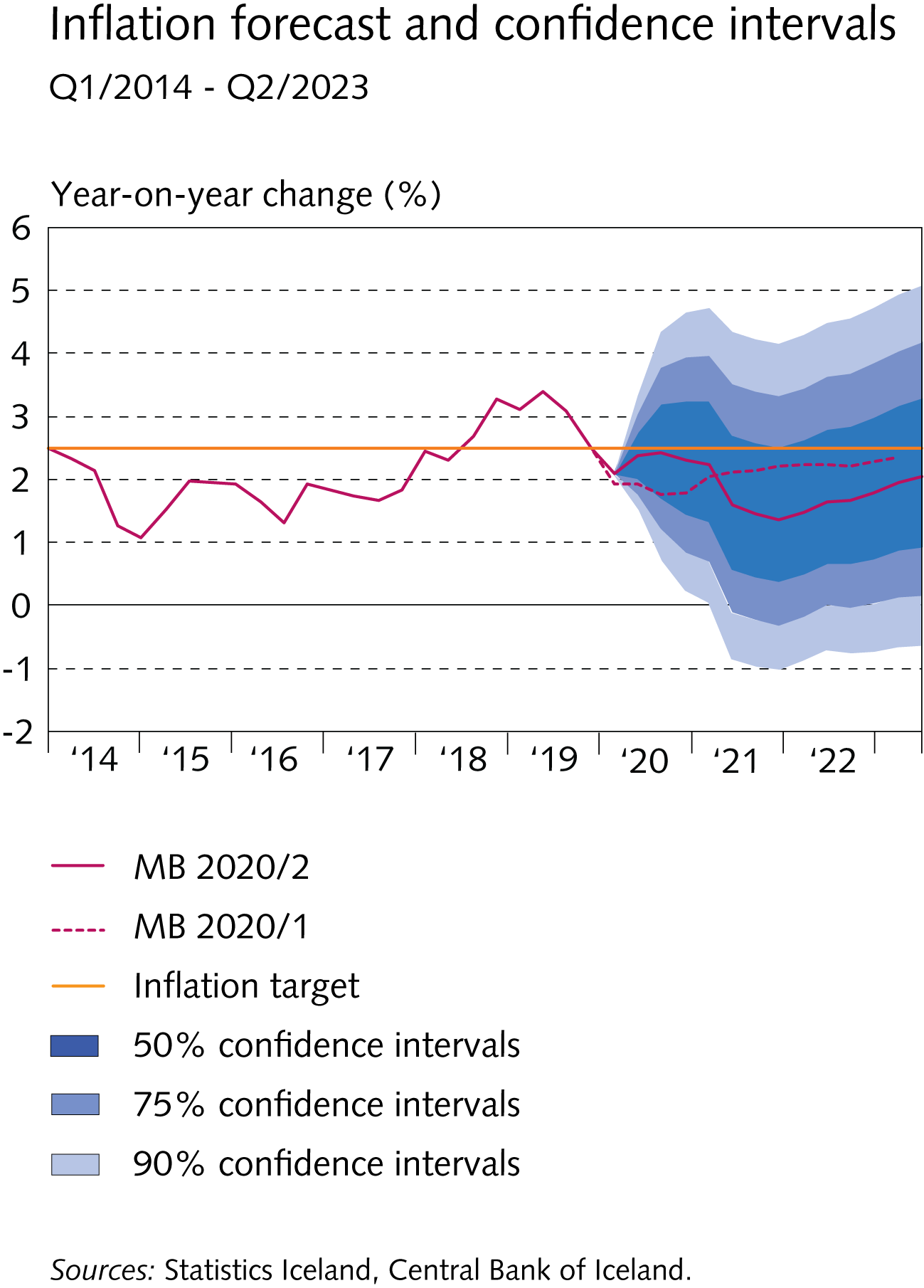 Box 1 The economic impact of the COVID-19 pandemic
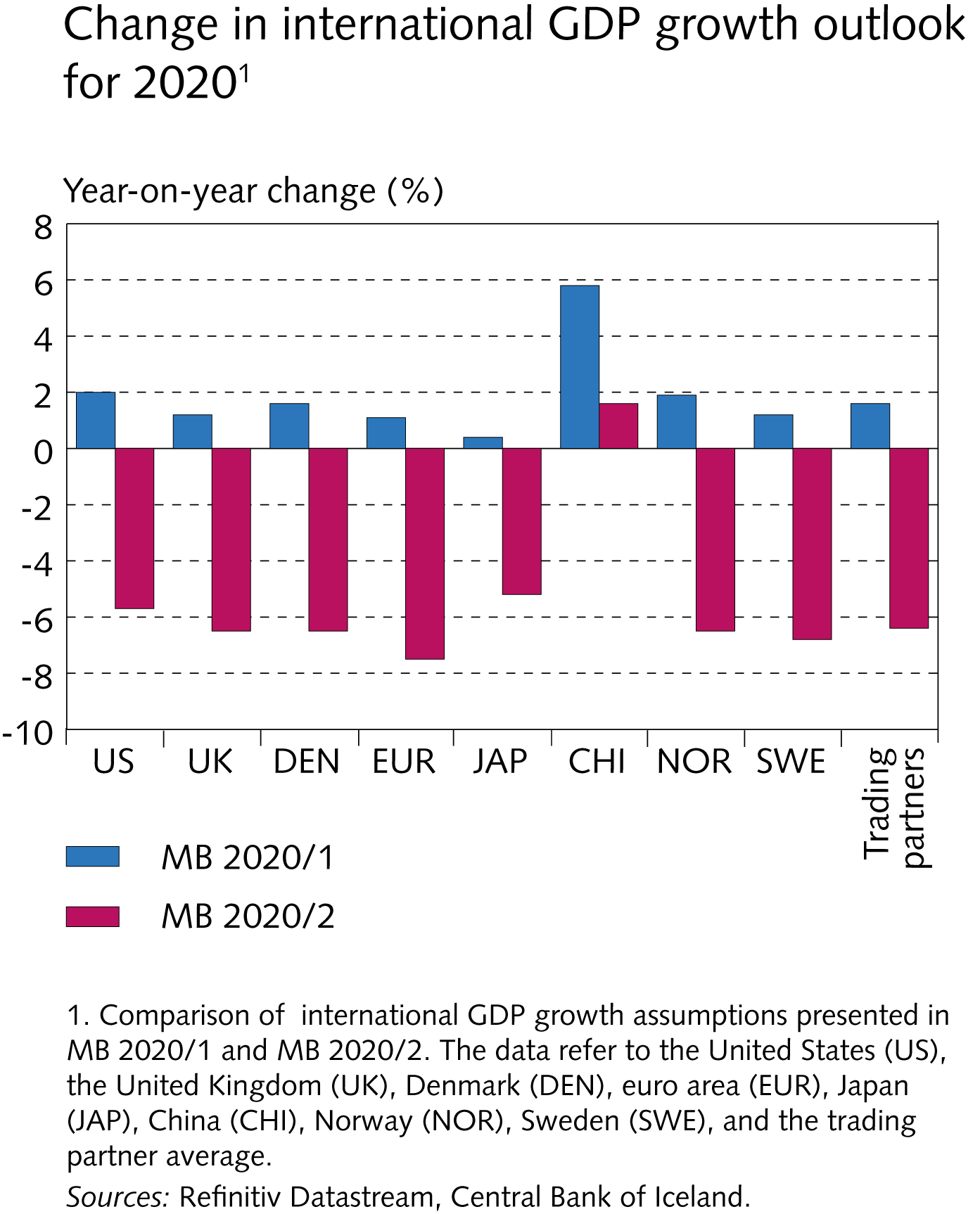 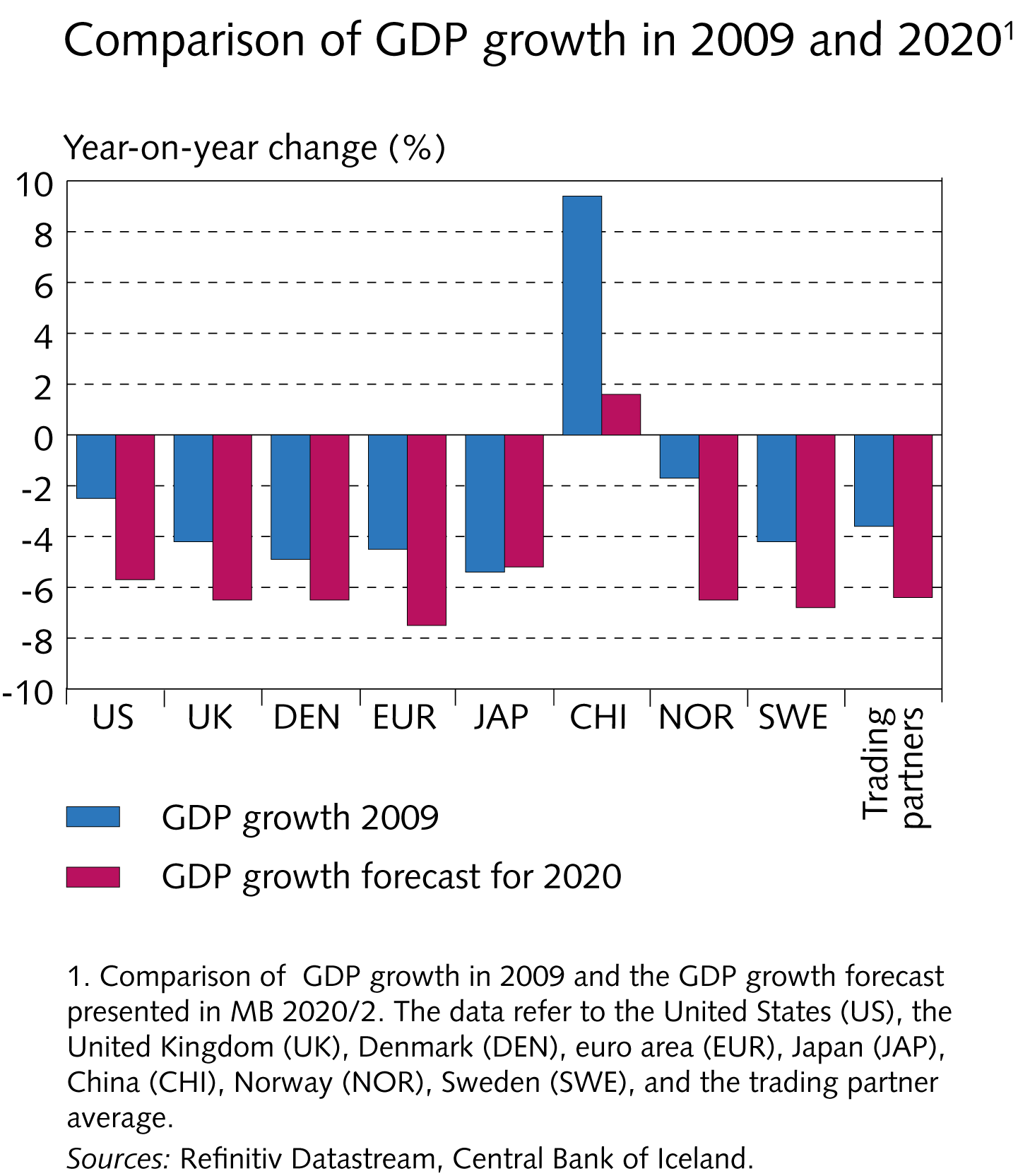 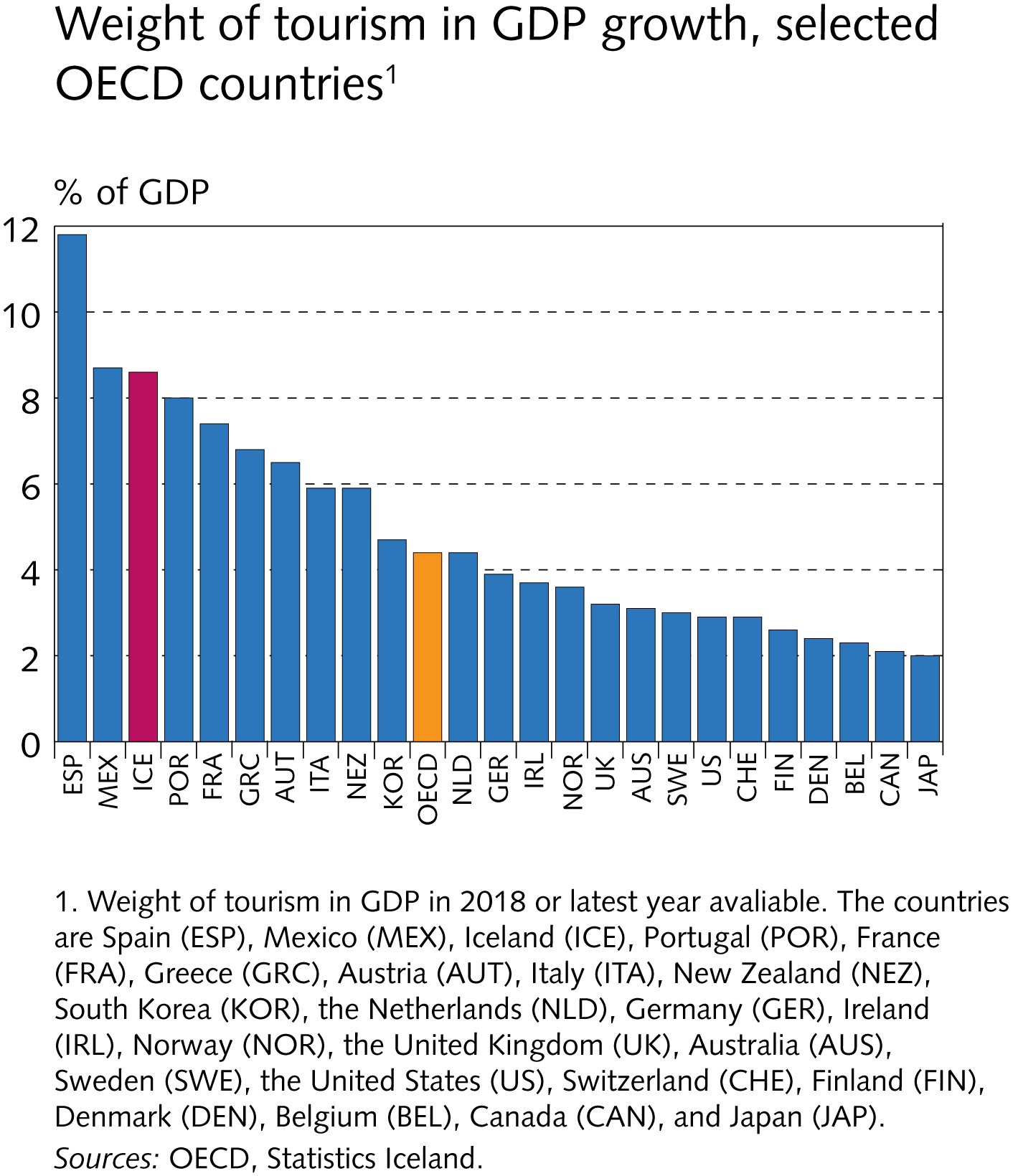 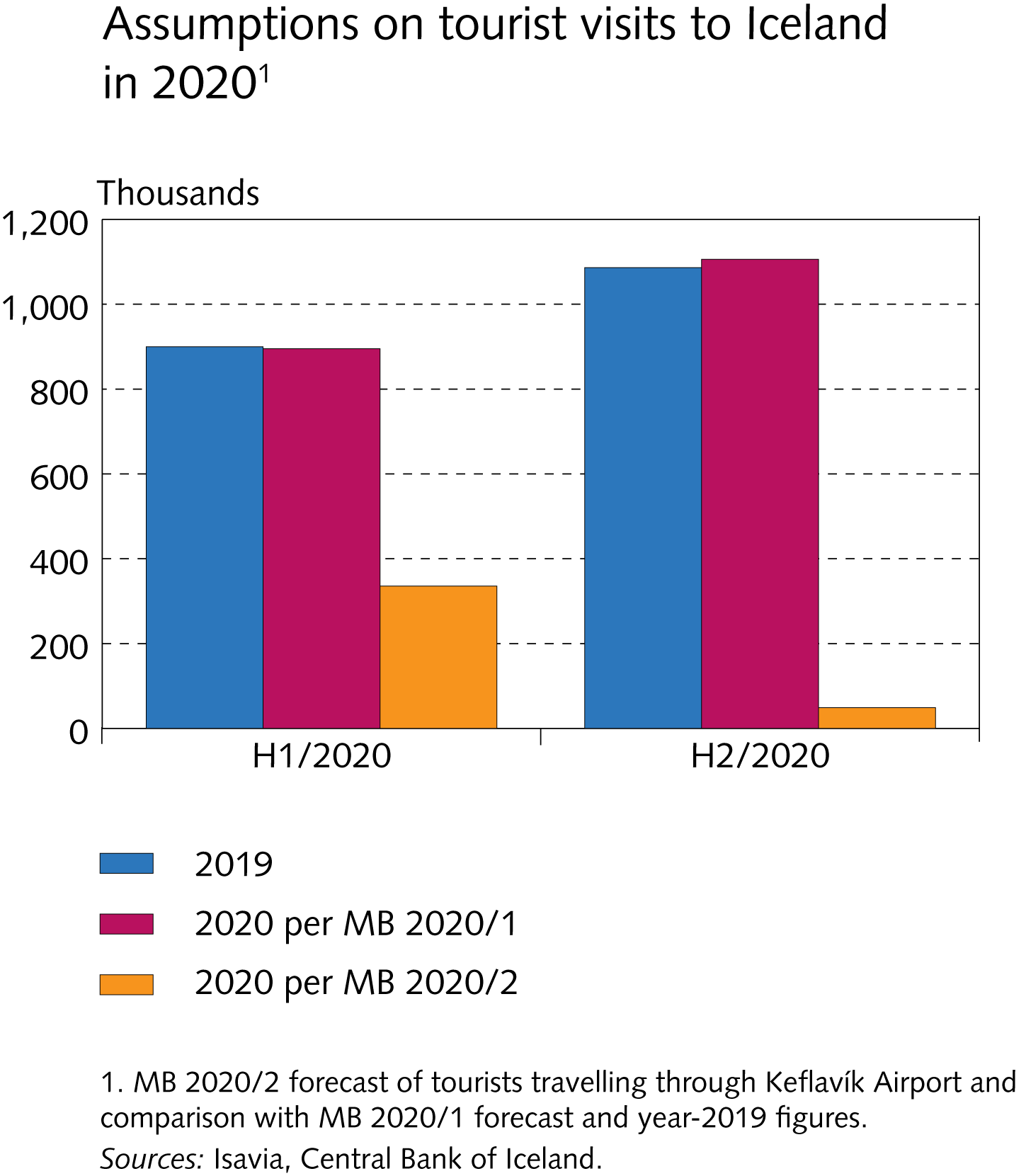 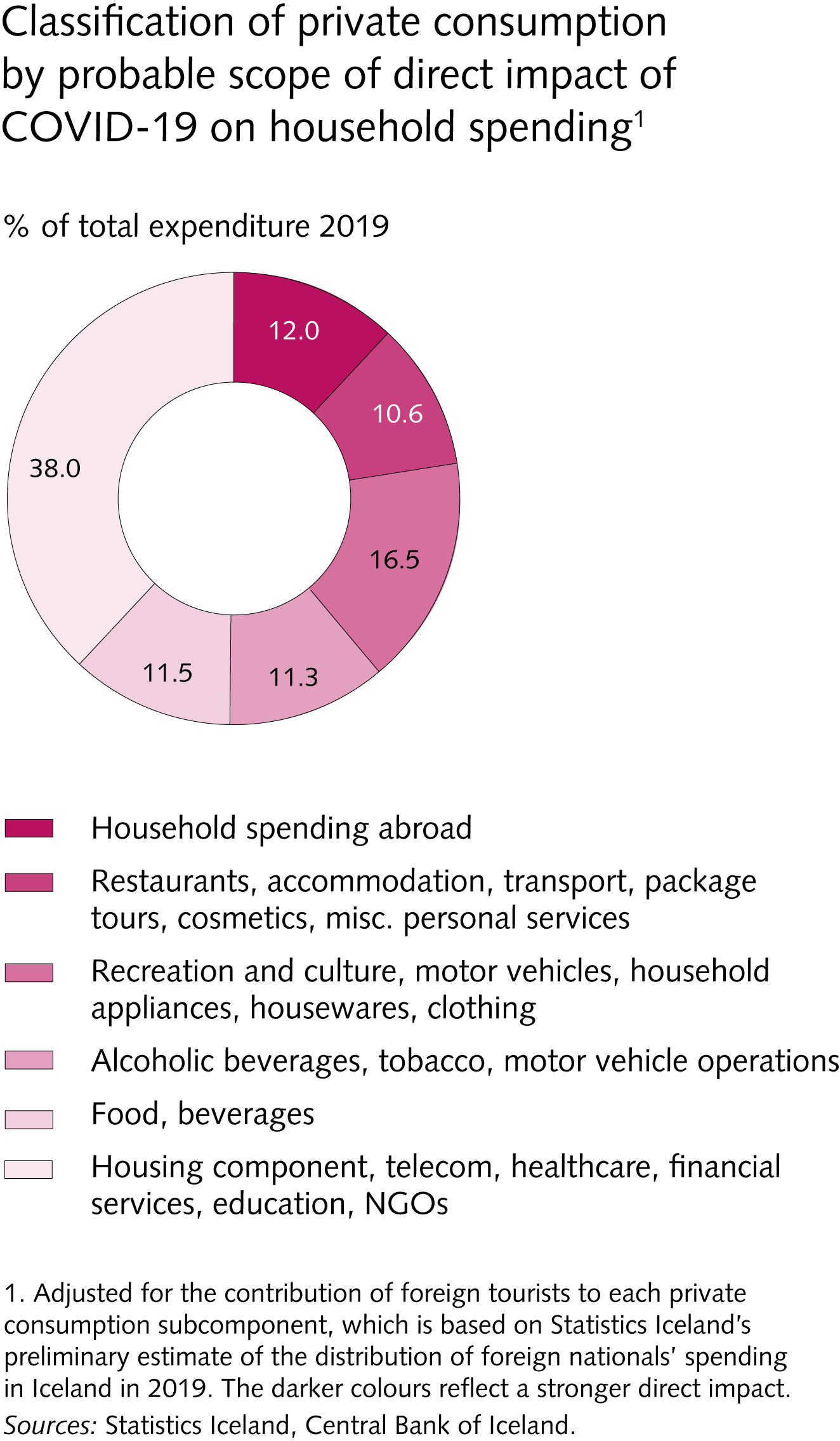 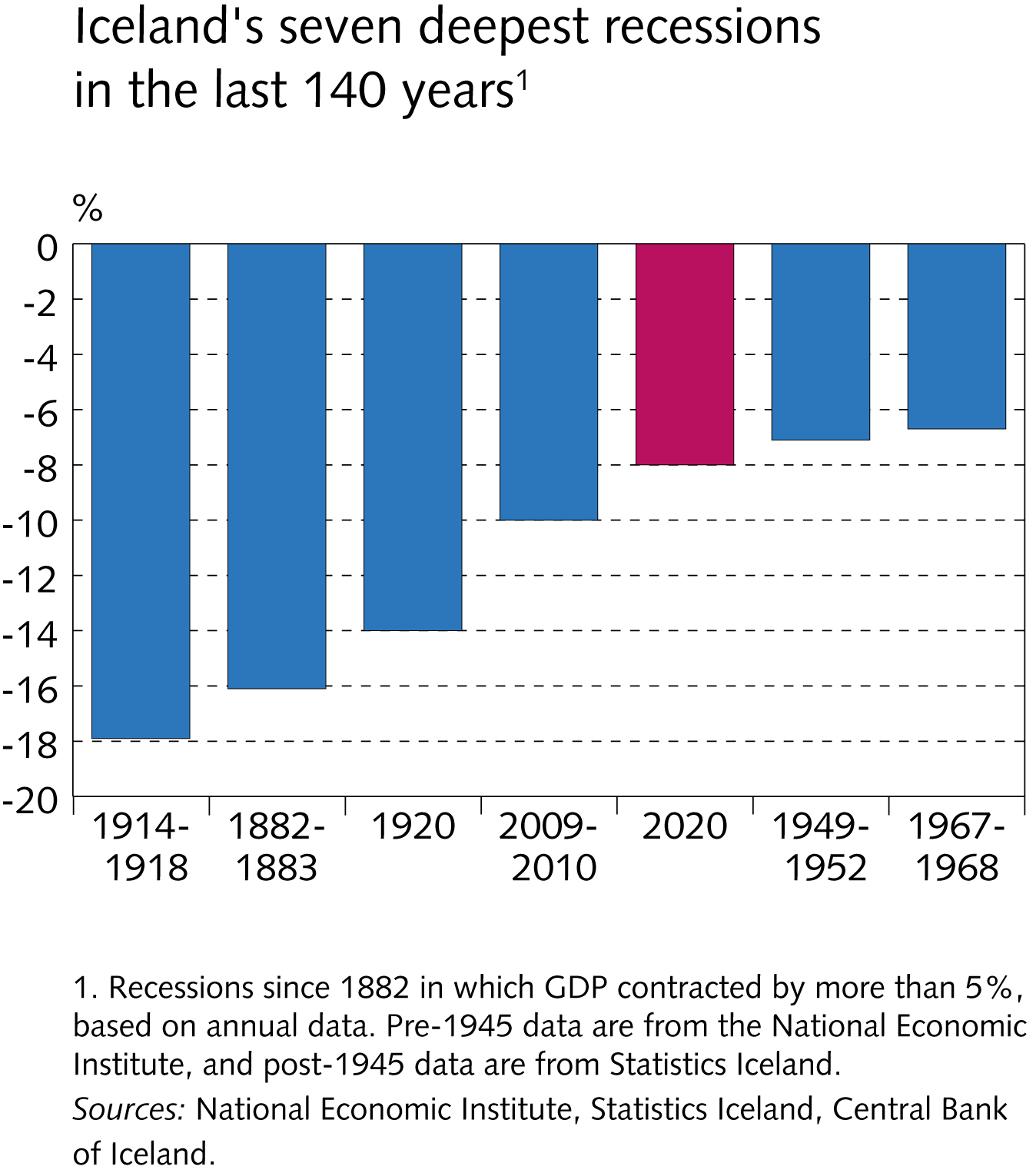 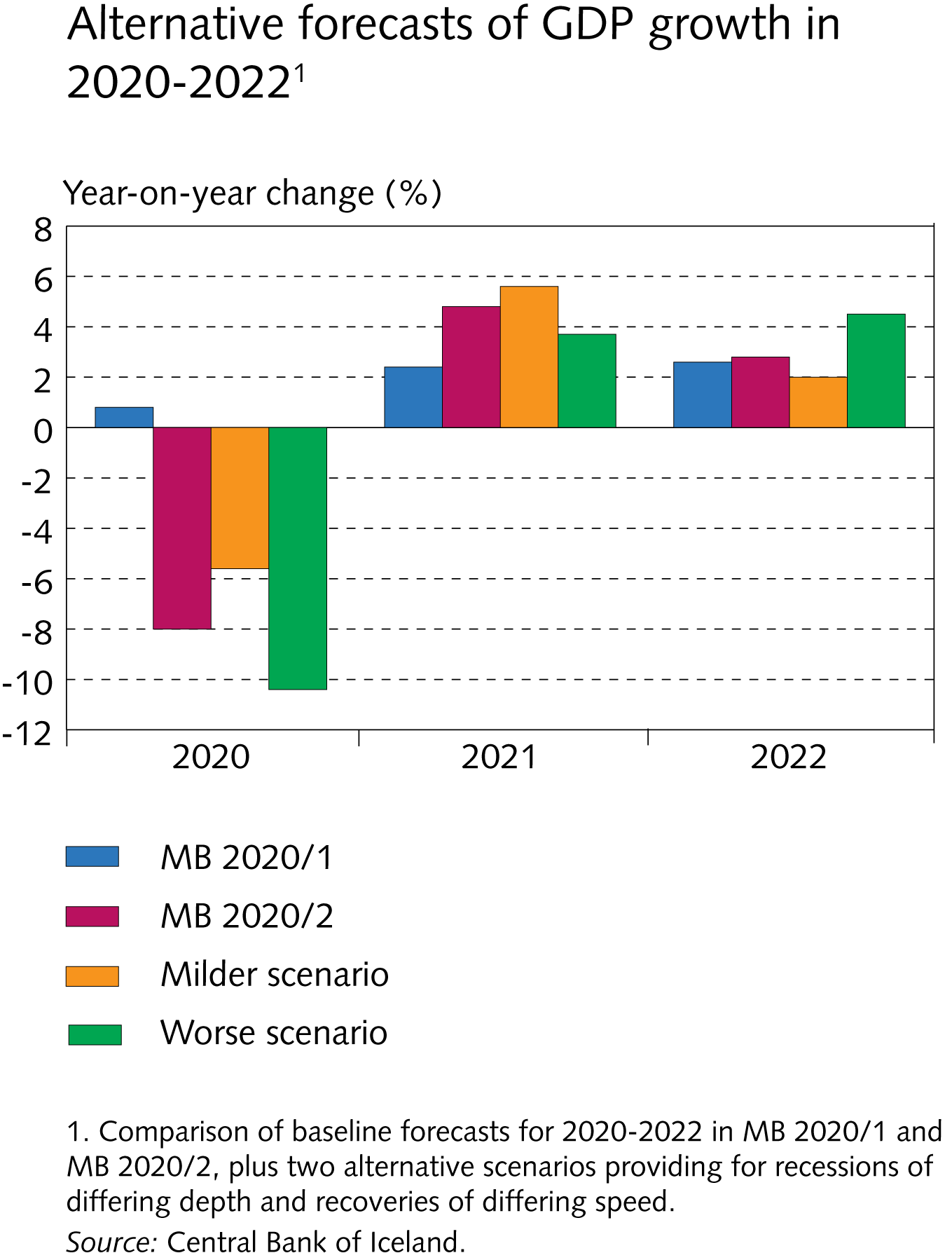 Box 2 Macroeconomic policy measures in response to the COVID-19 pandemic
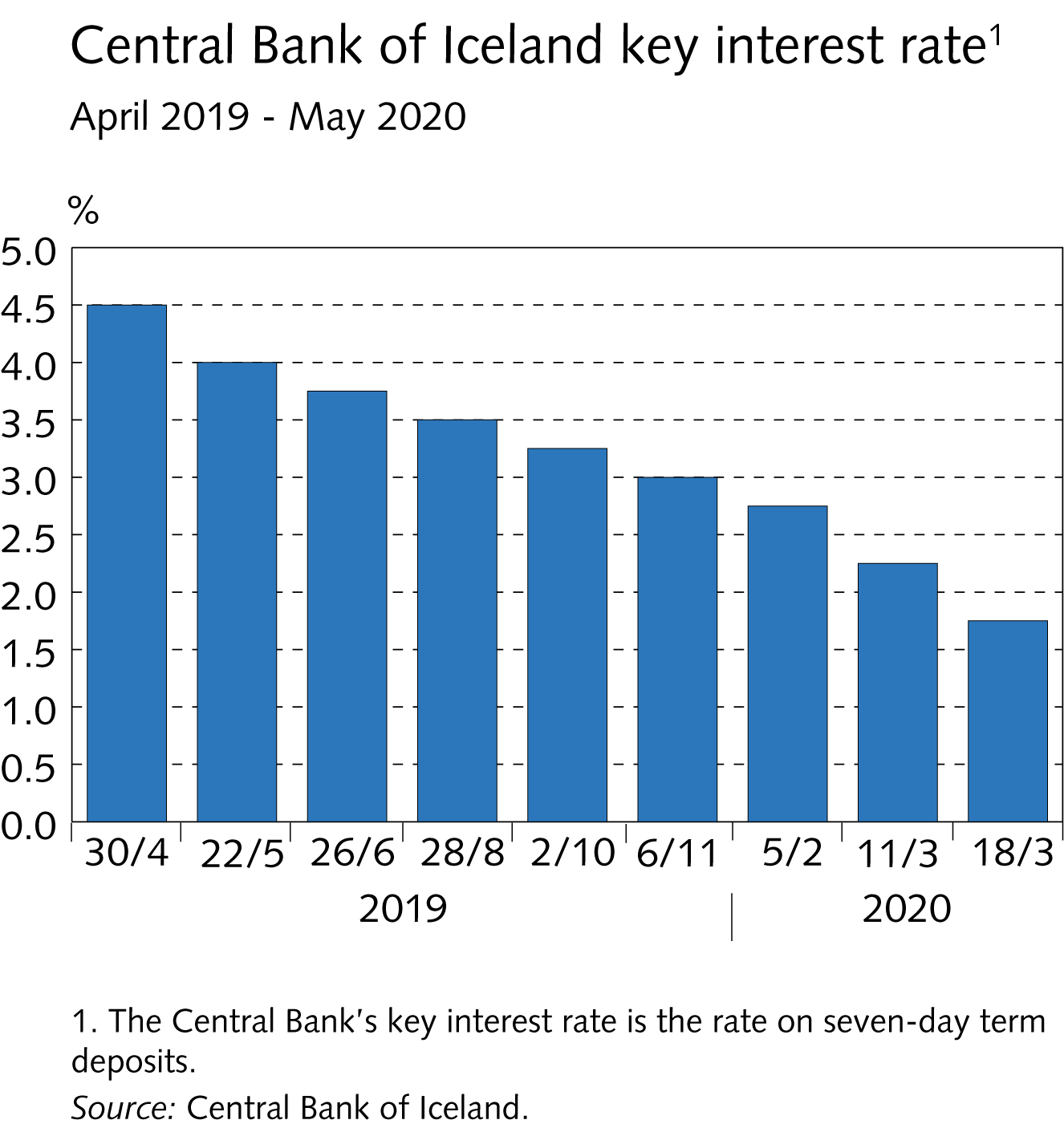 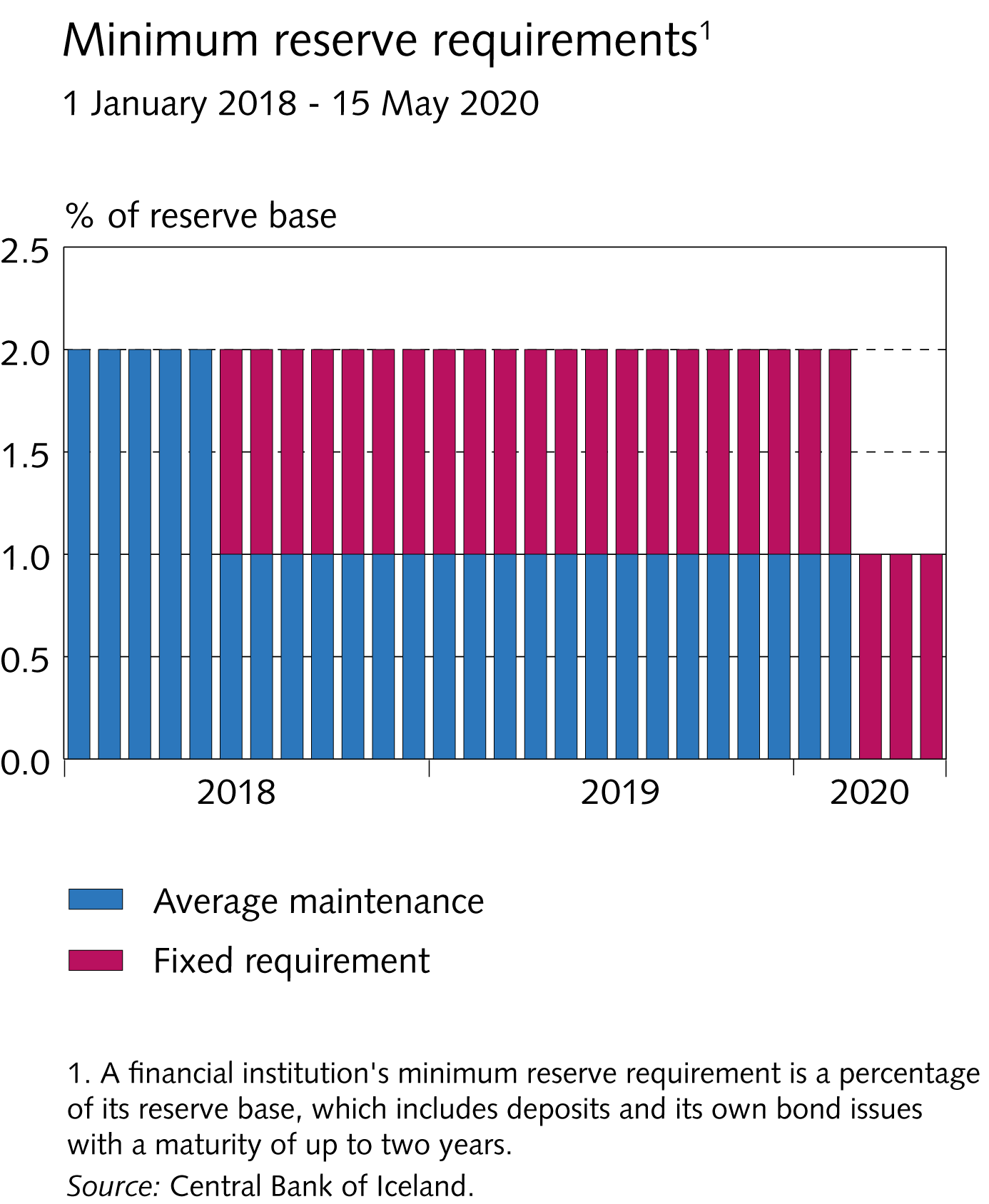 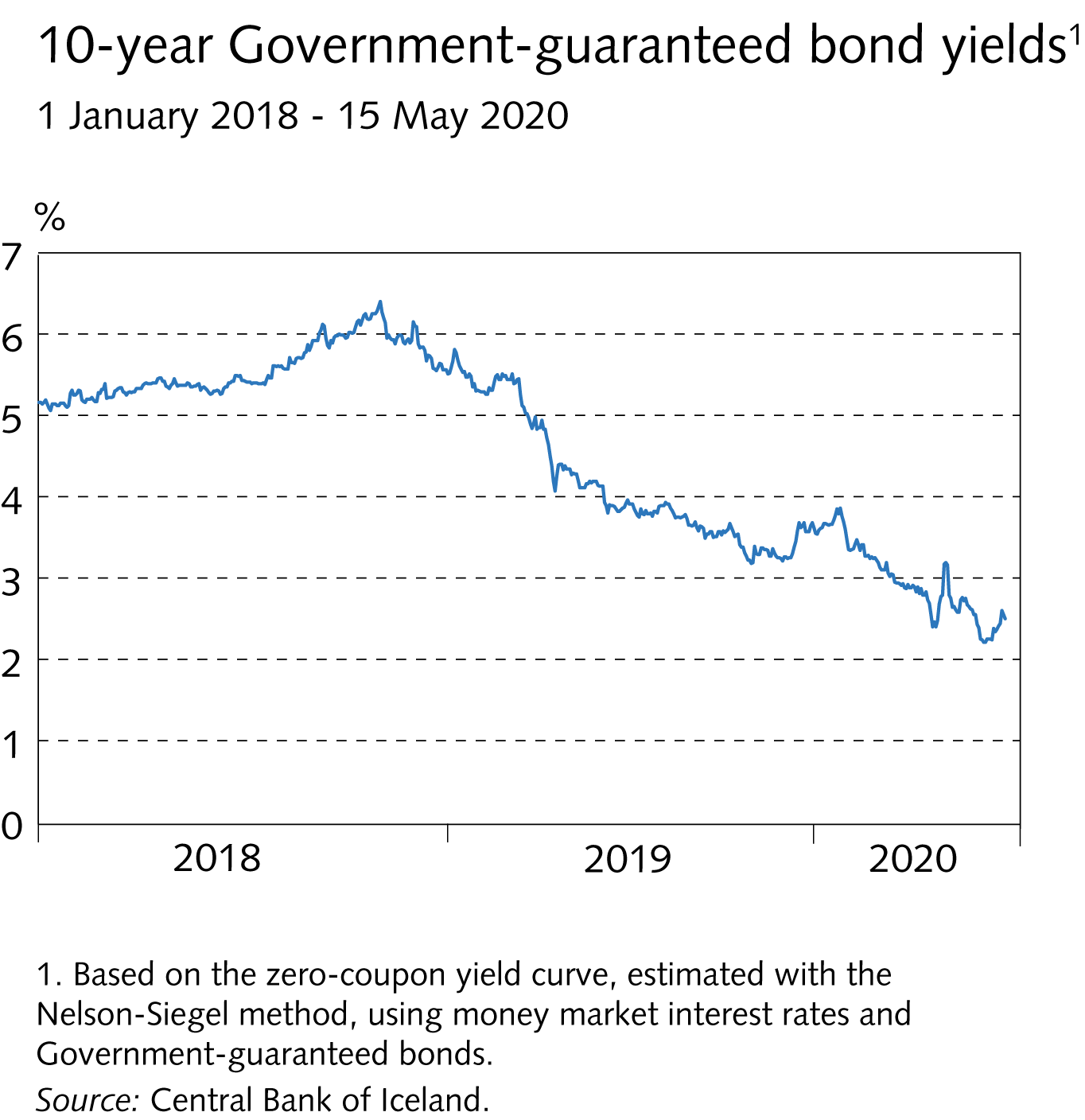 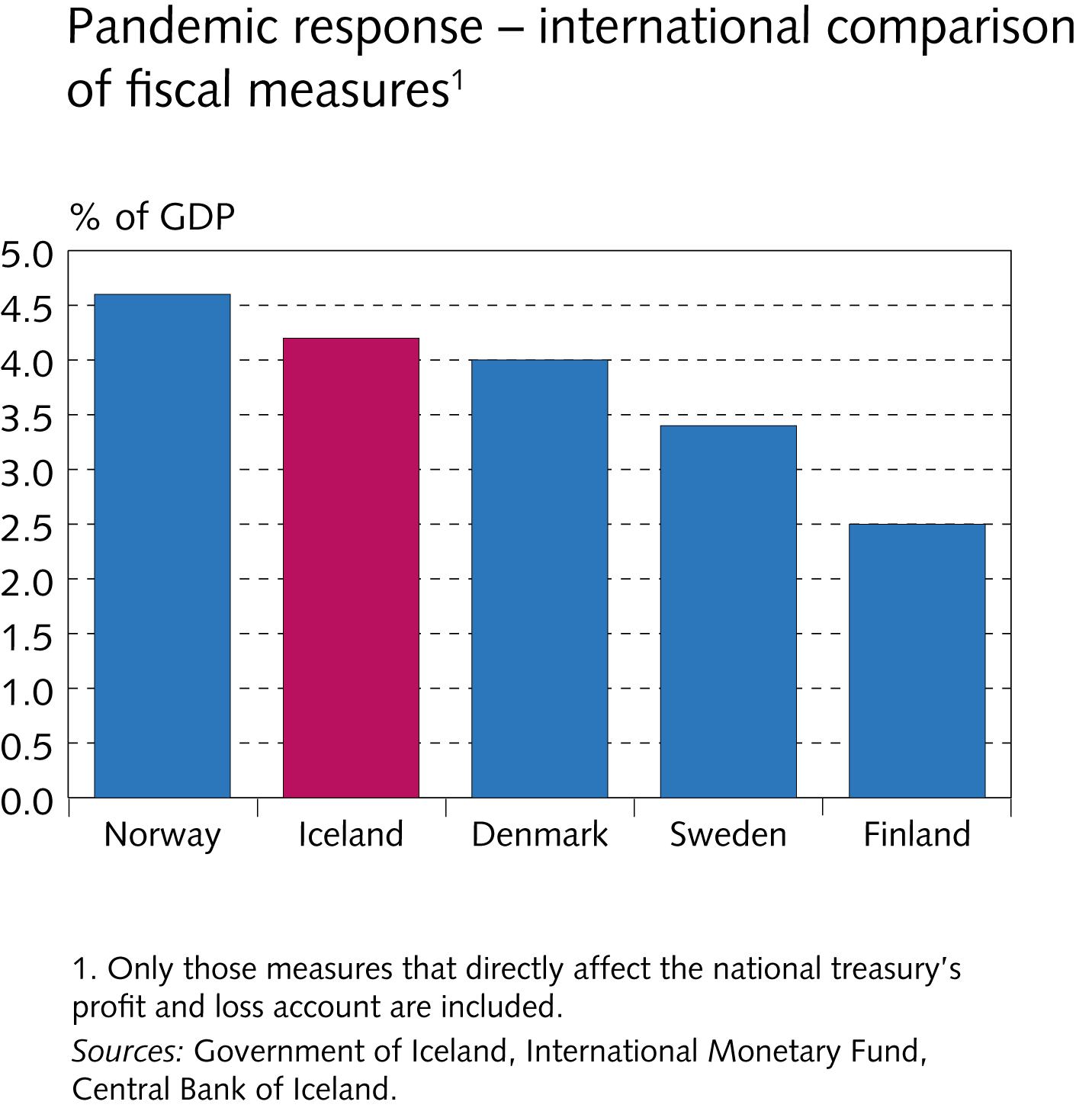